Crittografia basata su curve ellittiche
Elliptic Curve Cryptography - ECC
Strutture algebriche
Semigruppo
Monoide
Gruppo

Anello
Campo
con 1 operazione
con 2 operazioni
con 1 operazione
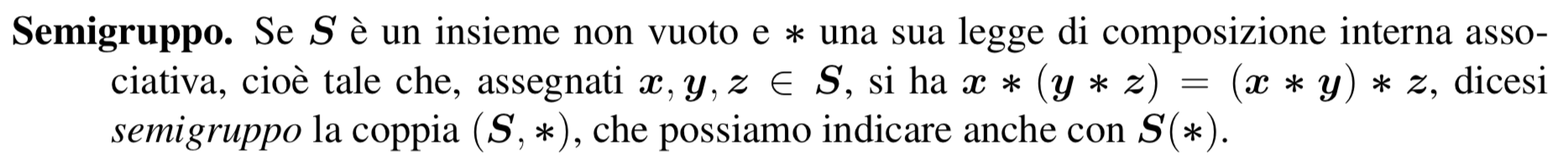 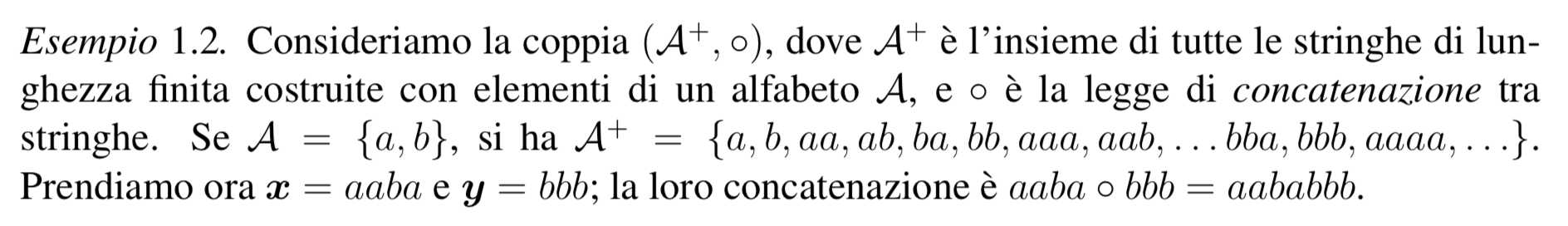 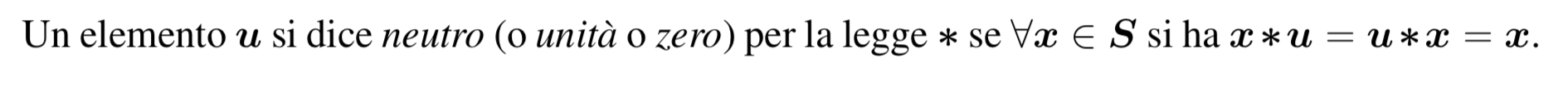 con 1 operazione
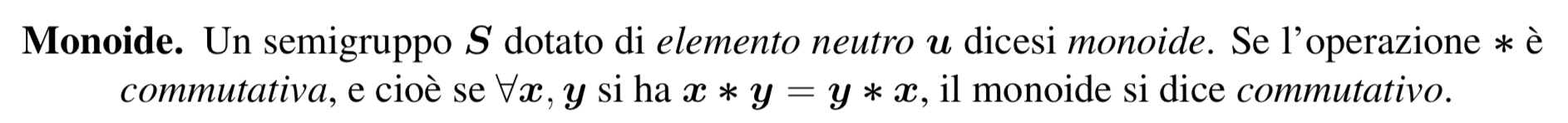 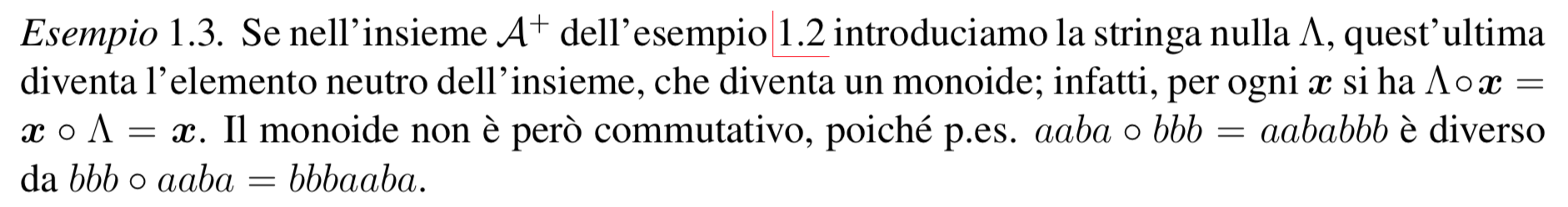 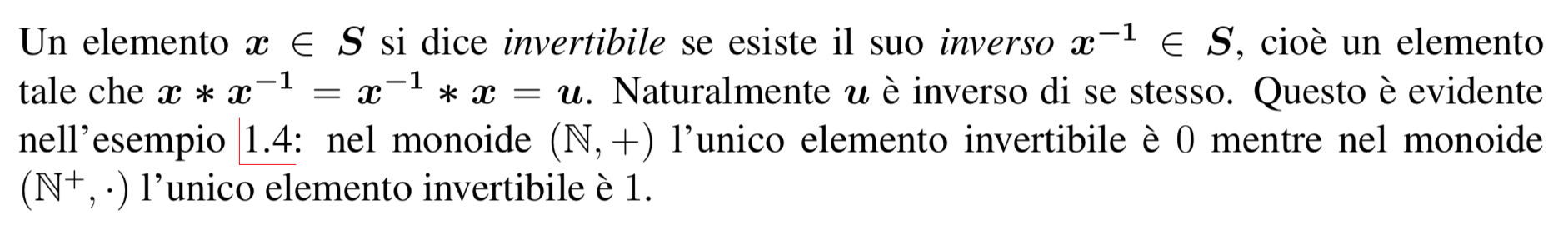 con 1 operazione
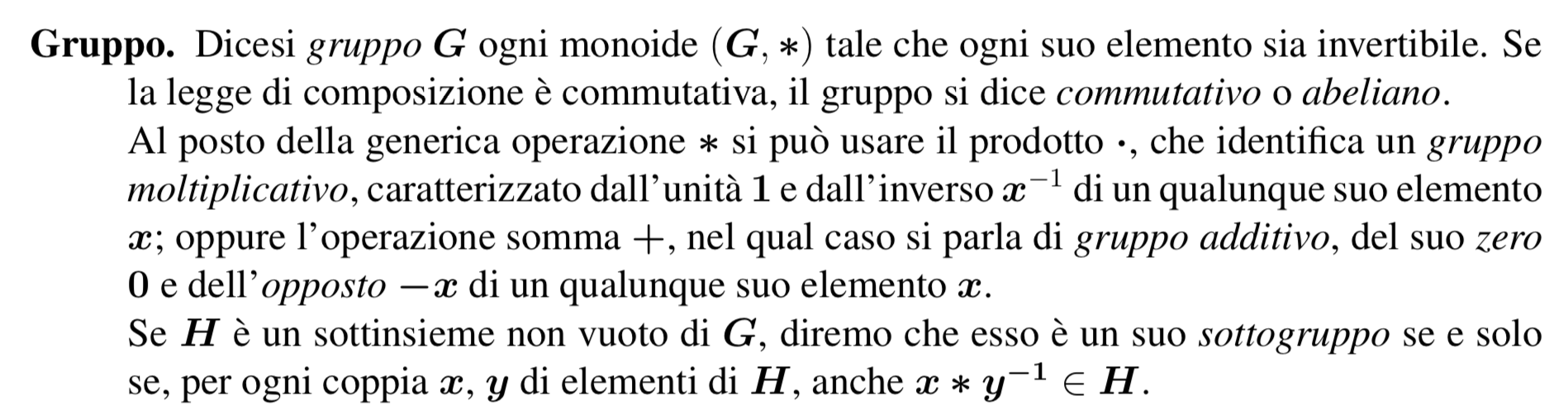 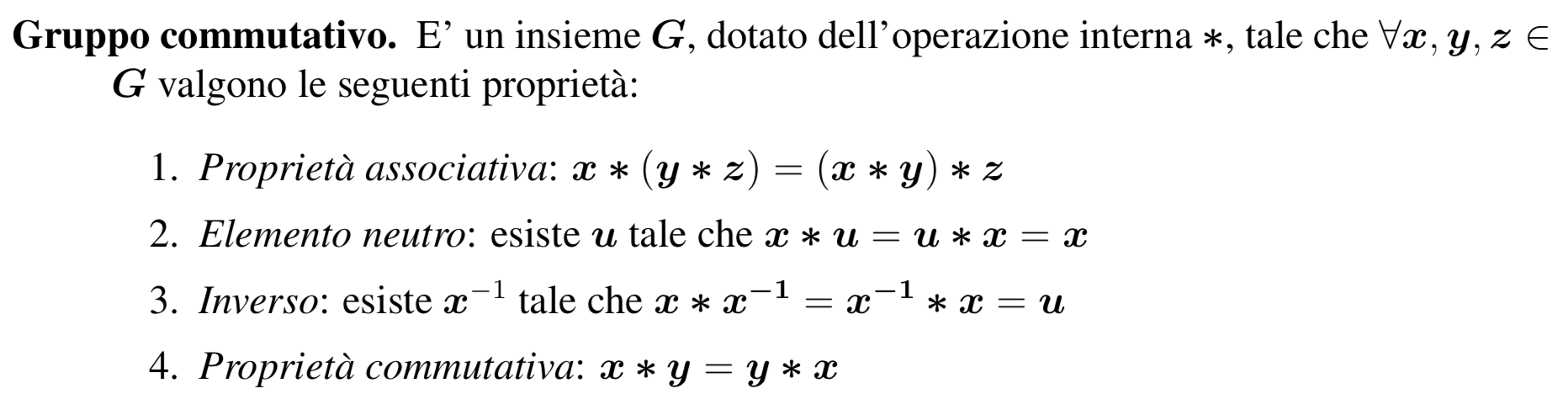 con 1 operazione
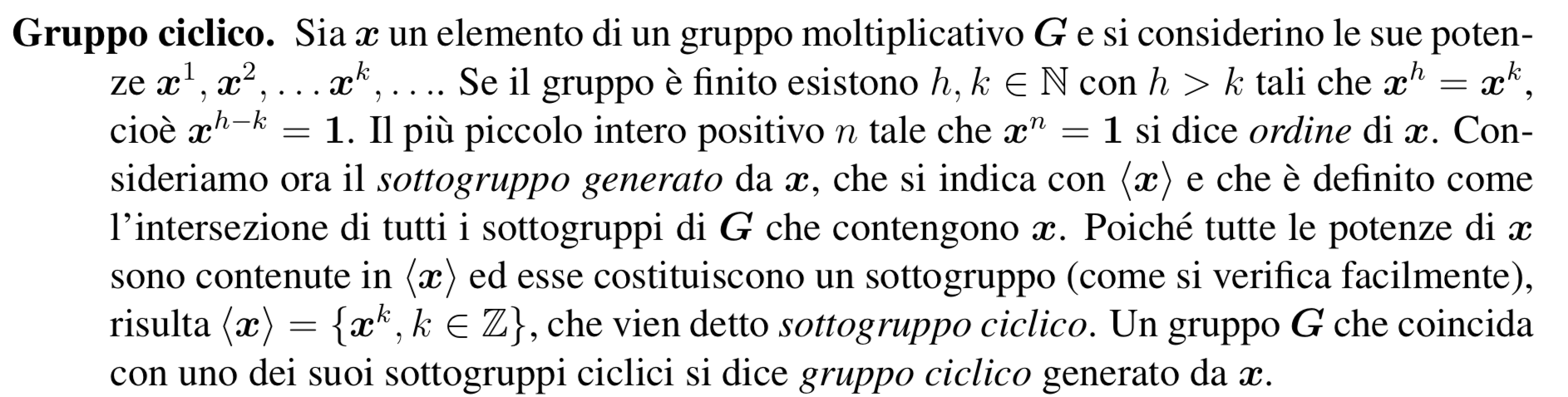 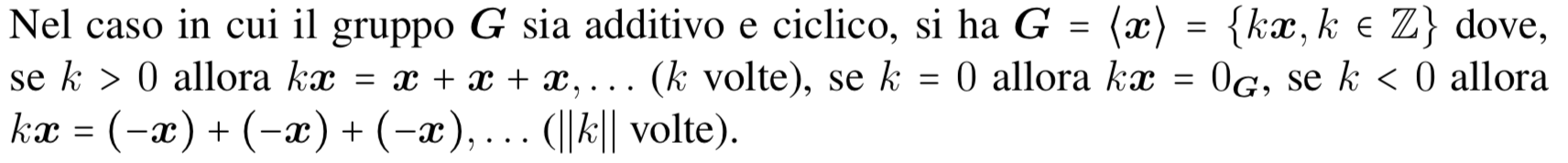 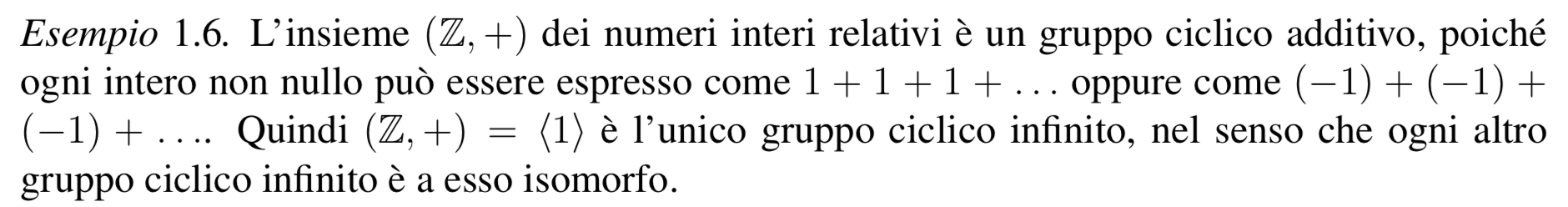 con 1 operazione
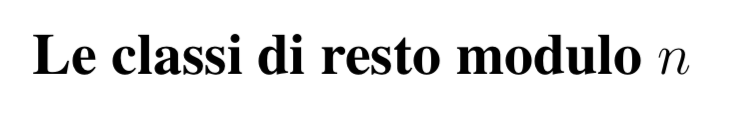 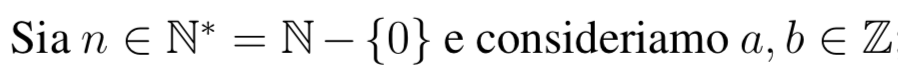 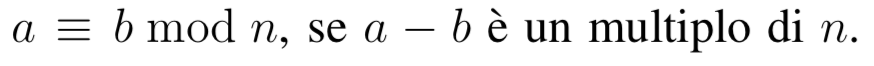 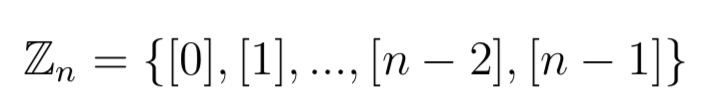 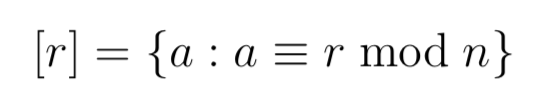 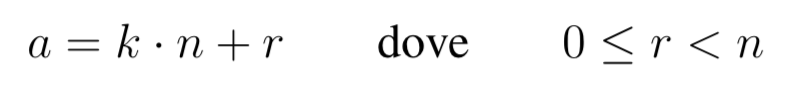 con 1 operazione
Gruppo additivo associato alle classi di resto mod n
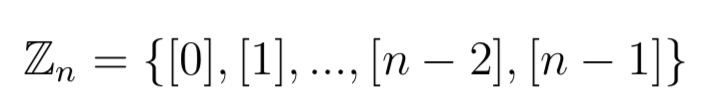 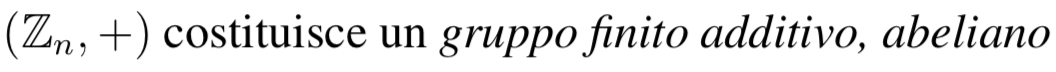 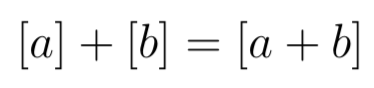 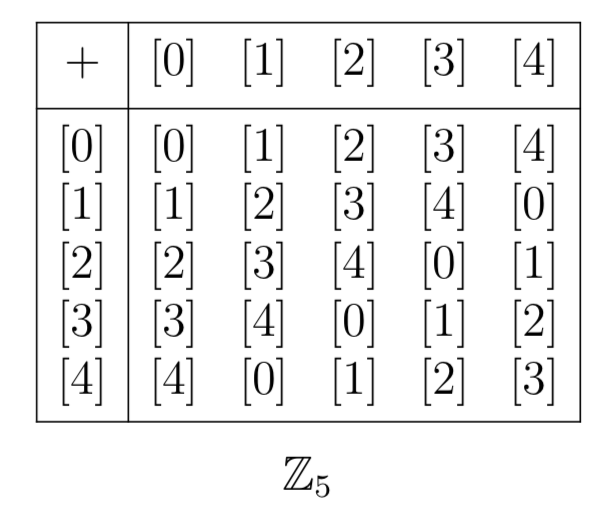 con 2 operazioni
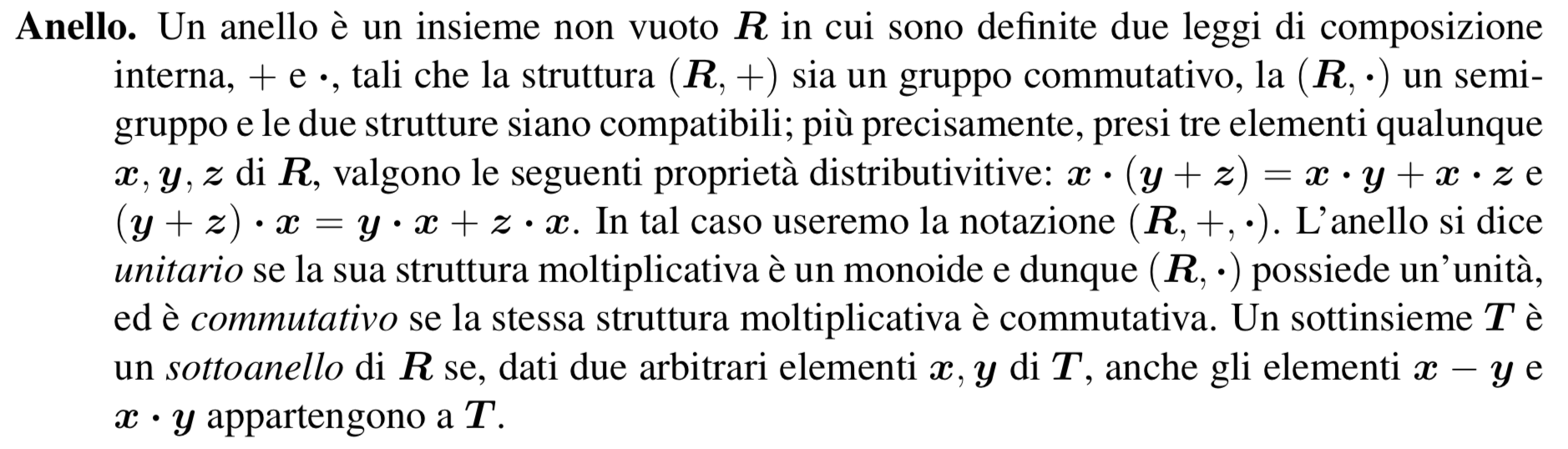 con 2 operazioni
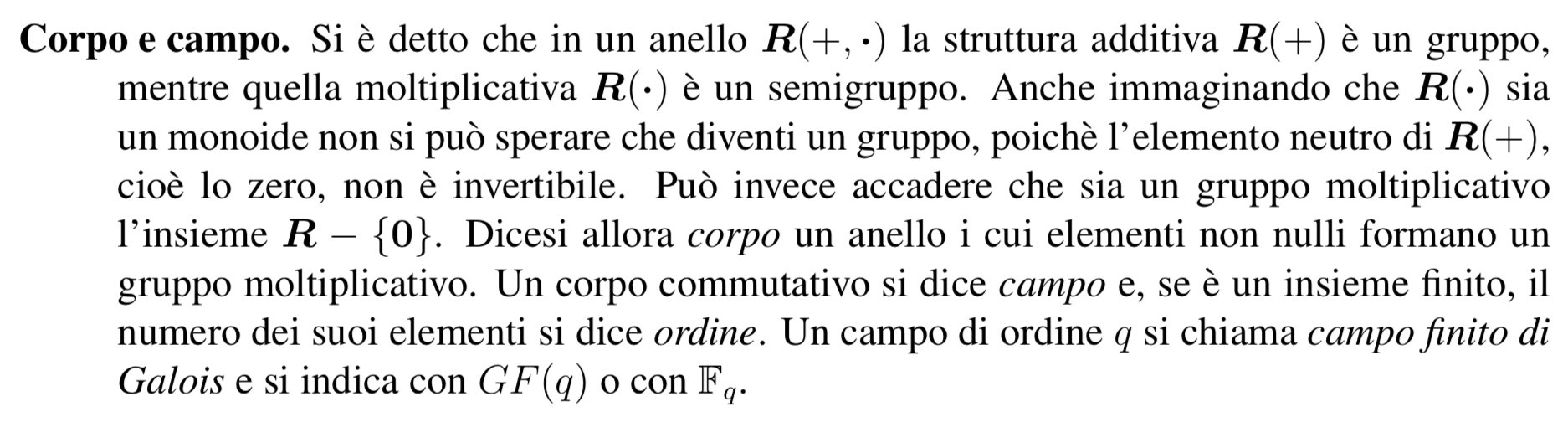 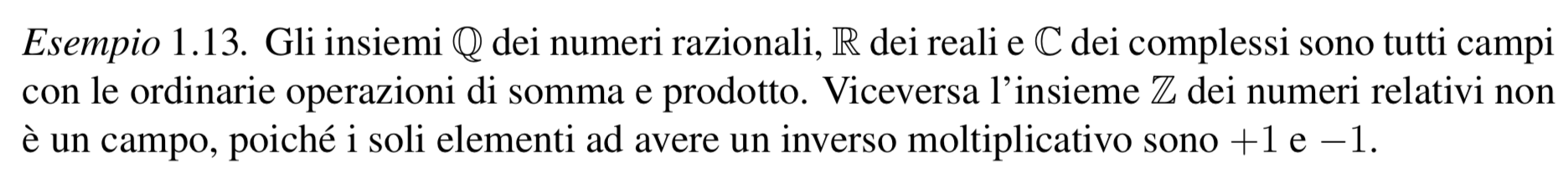 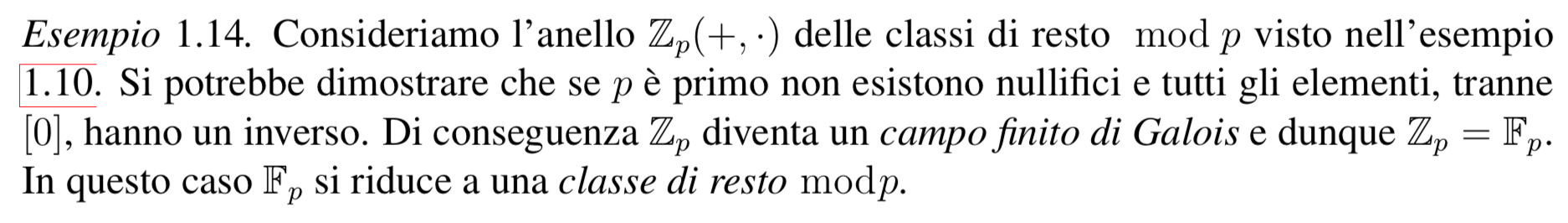 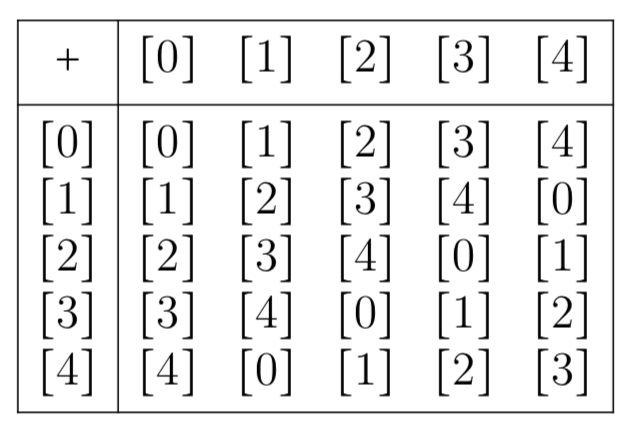 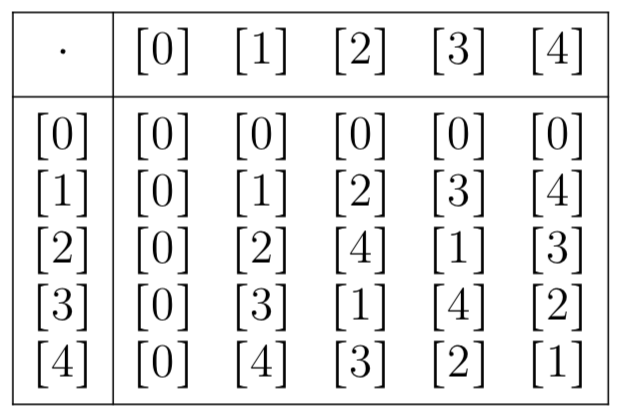 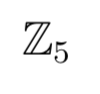 con 2 operazioni
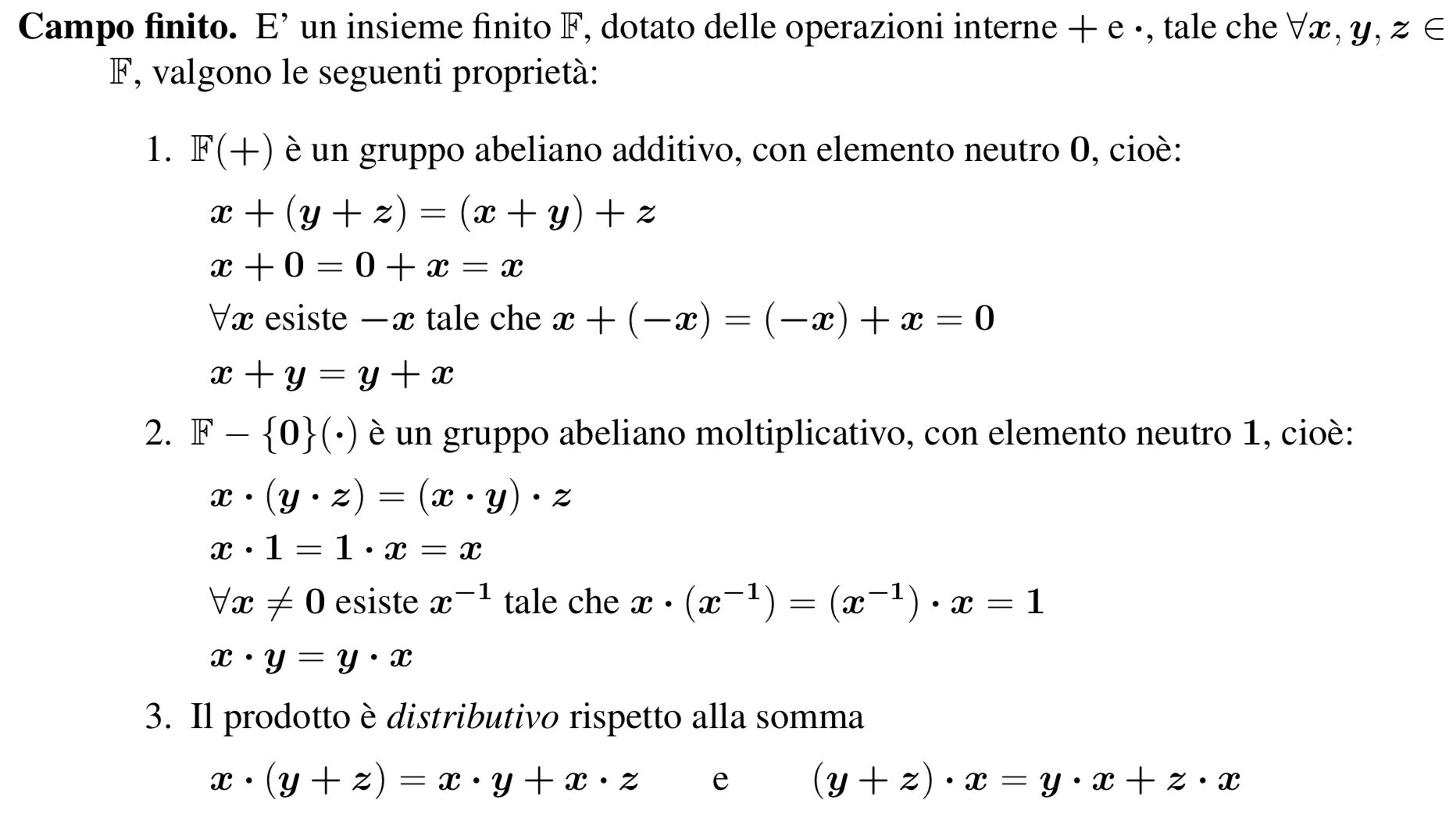 Esponenziazione e logaritmo su gruppi e campi finiti
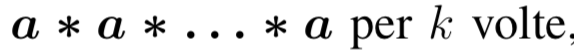 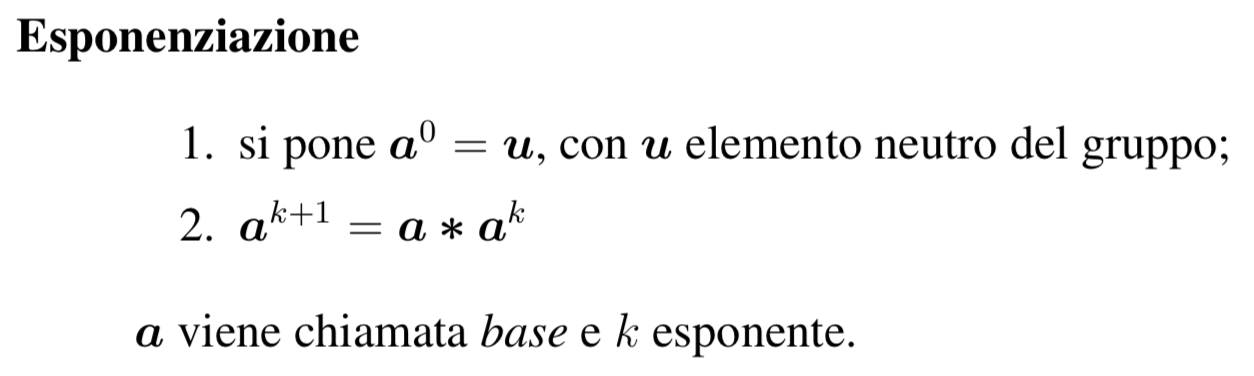 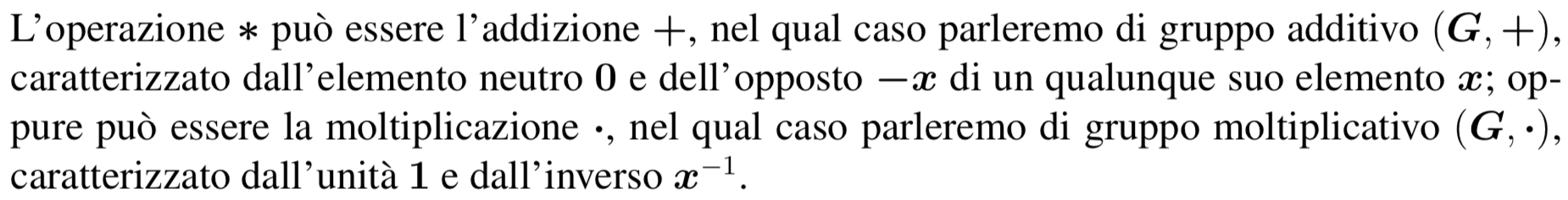 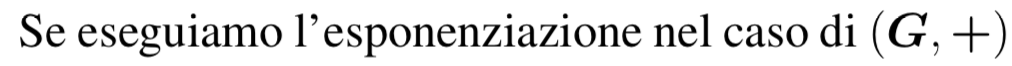 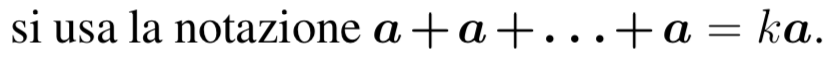 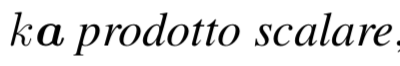 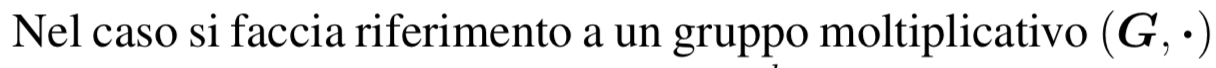 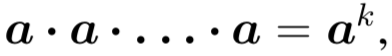 elevamento a potenza
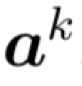 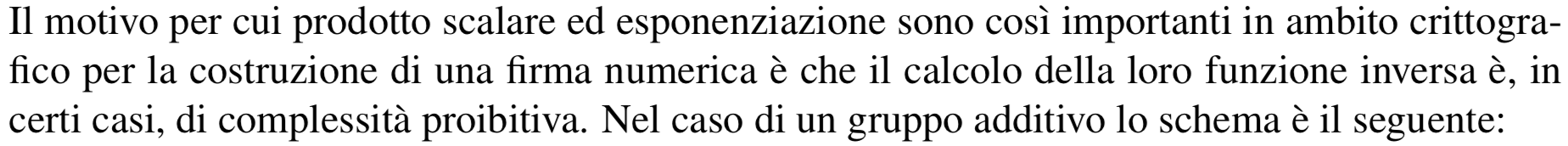 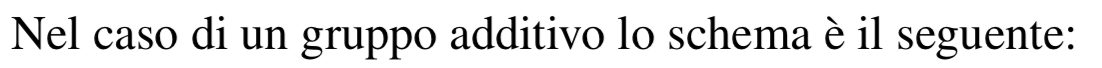 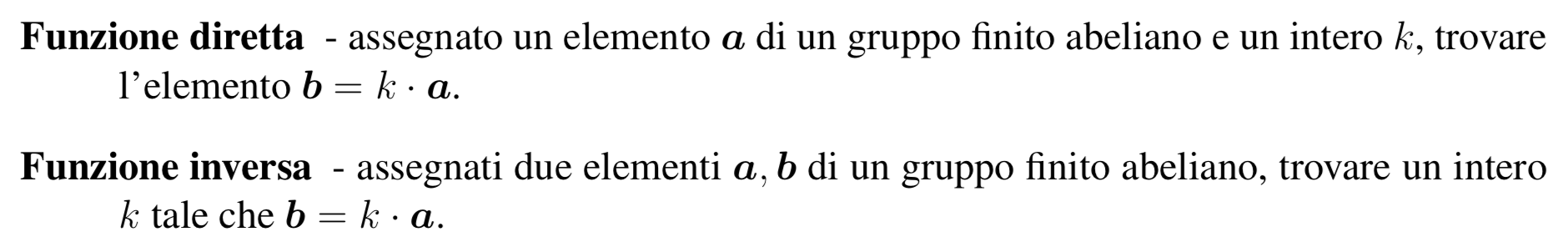 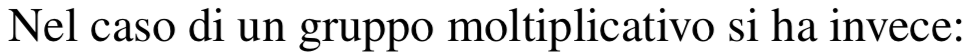 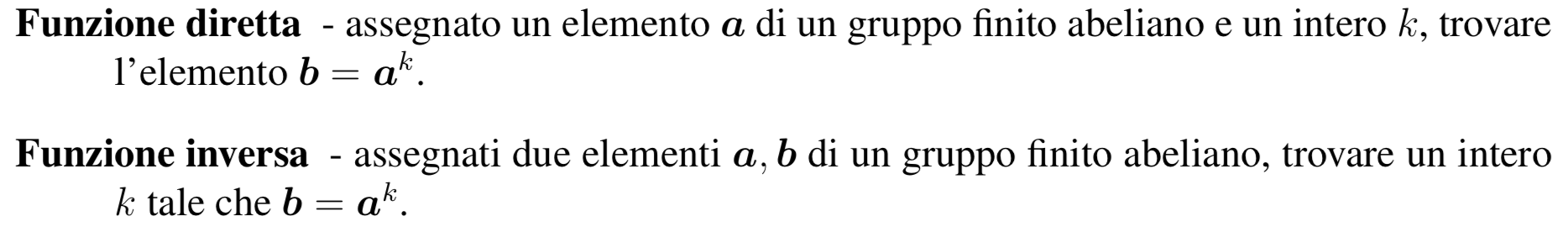 Crittografia sulle curve ellittiche
ECC - Elliptic Curve Cryptography
Introdotta nel 1985 da Koblitz e Miller 

Oggetto di standardizzazione 		NIST FIPS 186-3 
(Federal Information Processing Standards)

Impiegata nei seguenti protocolli:

Transport Layer Security (TLS)
Pretty Good Privacy (PGP) 
Secure Shell (SSH) 
protocolli su blockchain e criptovalute
ECC accolta inizialmente con una certa diffidenza nella comunità dei crittografi
Ron Rivest
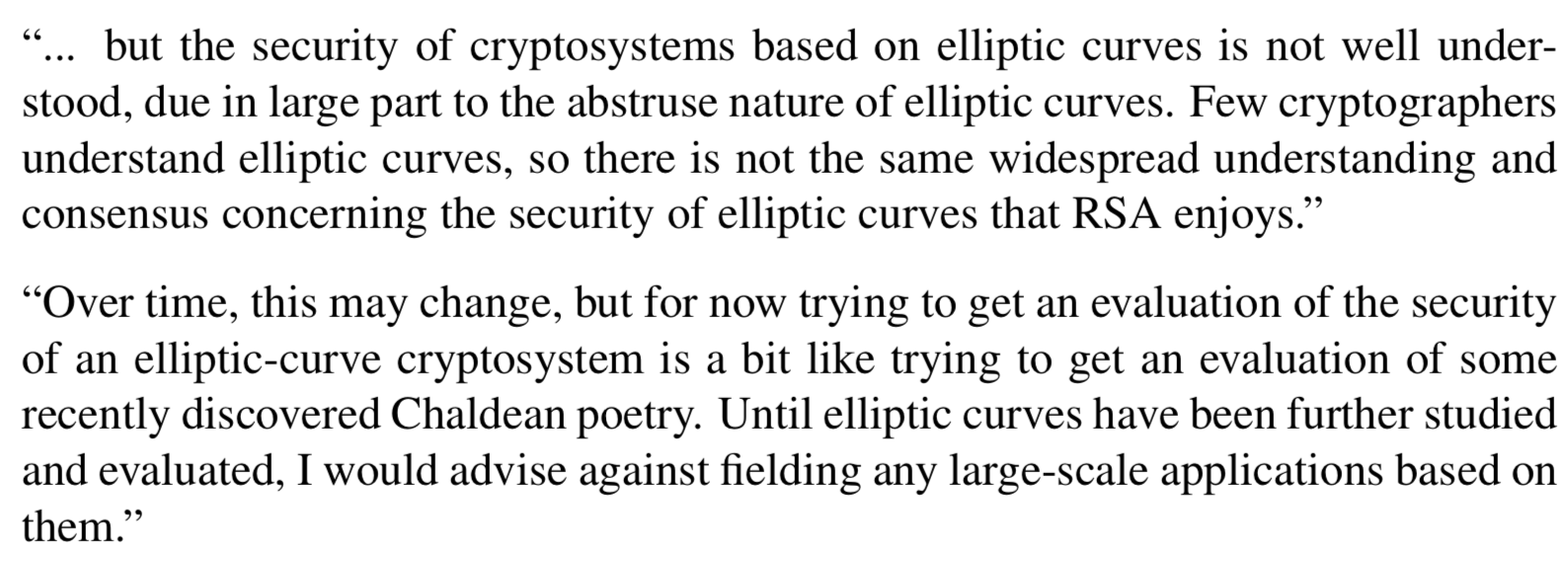 Len Adleman
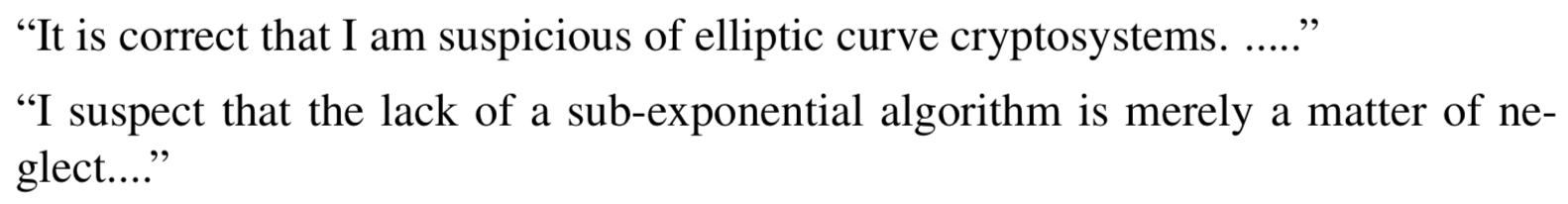 ECC accettata definitivamente a partire dal 2005
Commento della NSA:
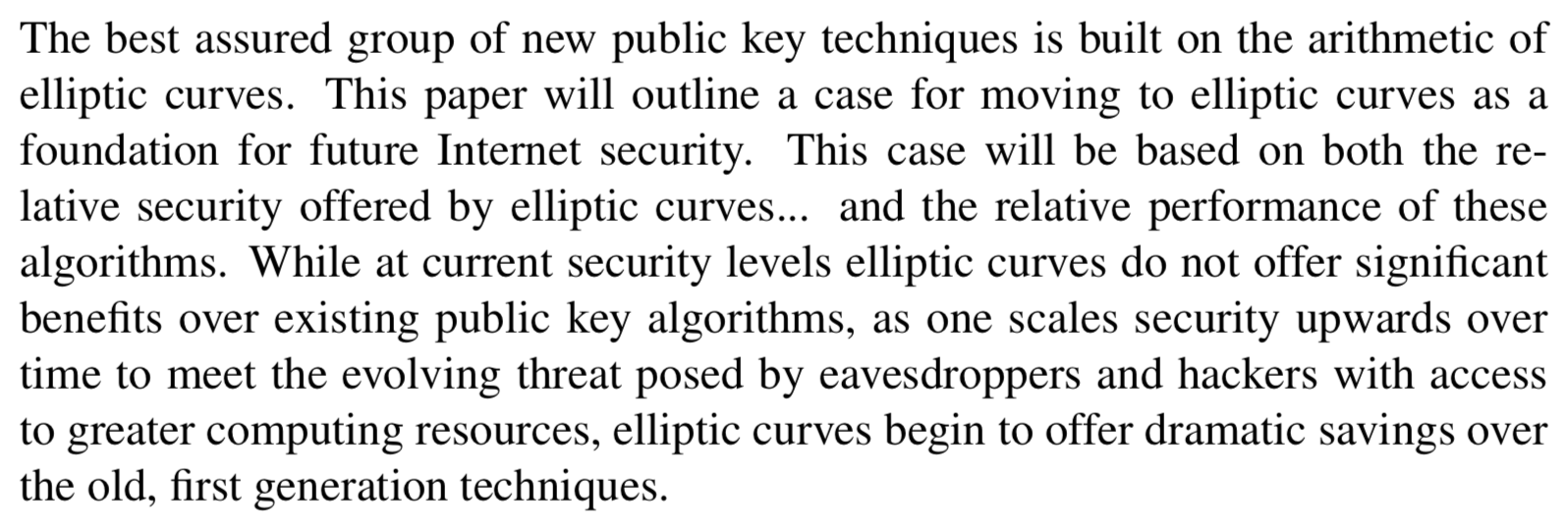 Curve ellittiche
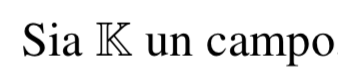 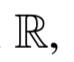 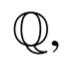 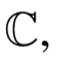 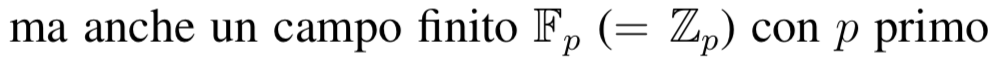 oppure un campo finito di Galois nella forma GF(pm)
(non tratteremo questo caso)
Ragioneremo su curve piane algebriche
Esempio
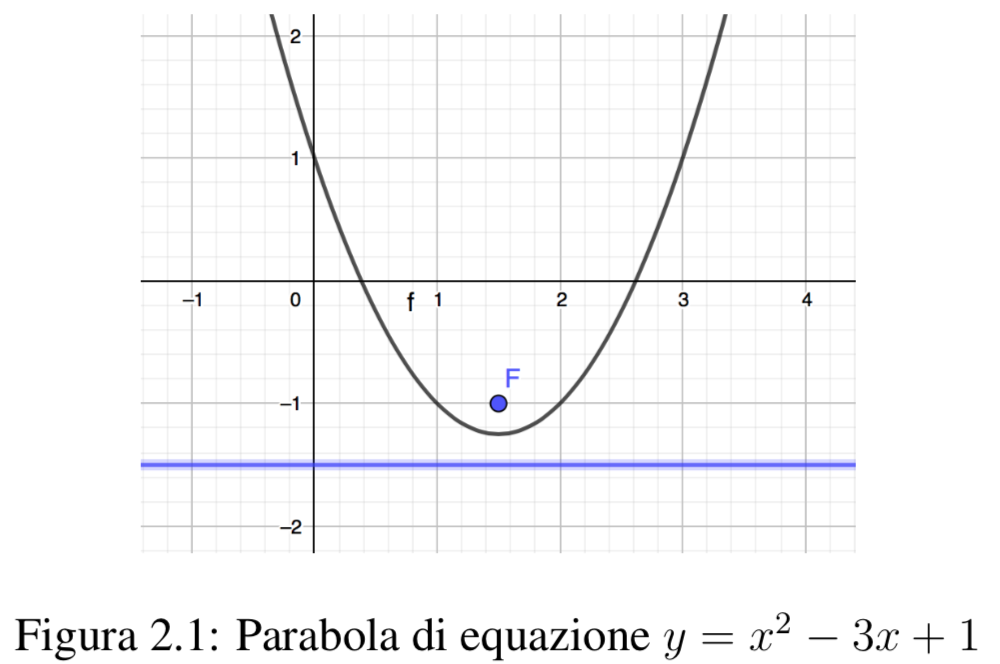 Parabole cubiche di Newton
equazione generale
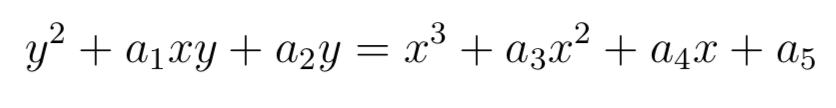 equazione di Weierstrass generalizzata (a seguito di cambio di variabili)
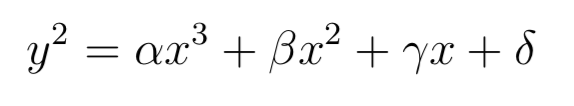 con                  radici del polinomio
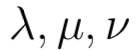 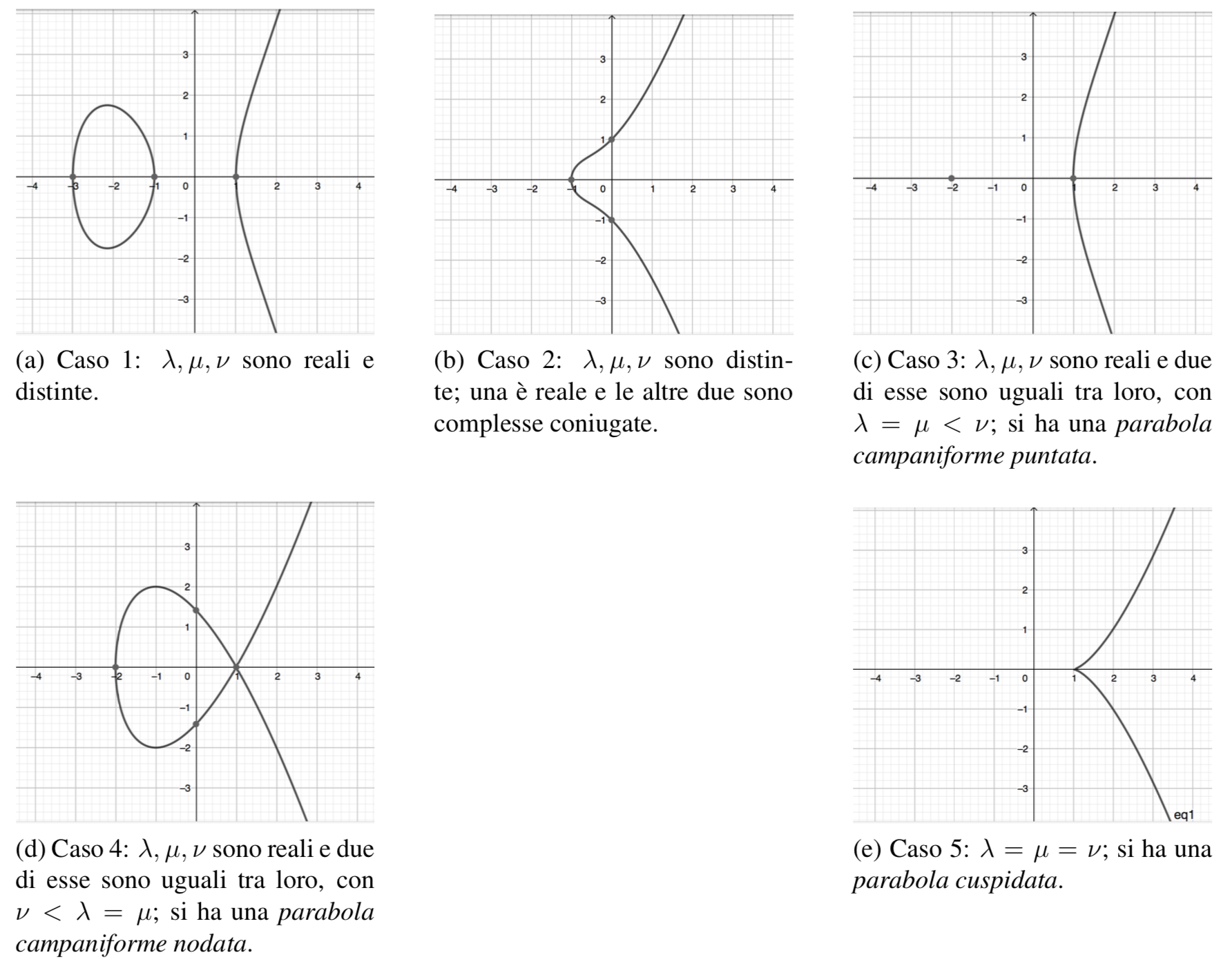 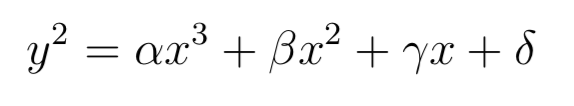 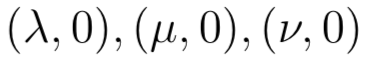 Curva ellittica espressa  nella forma standard 
di Weierstrass (a seguito di cambio di variabili)
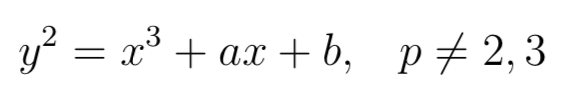 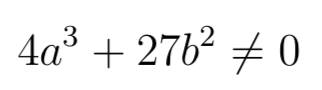 si escludono le radici multiple
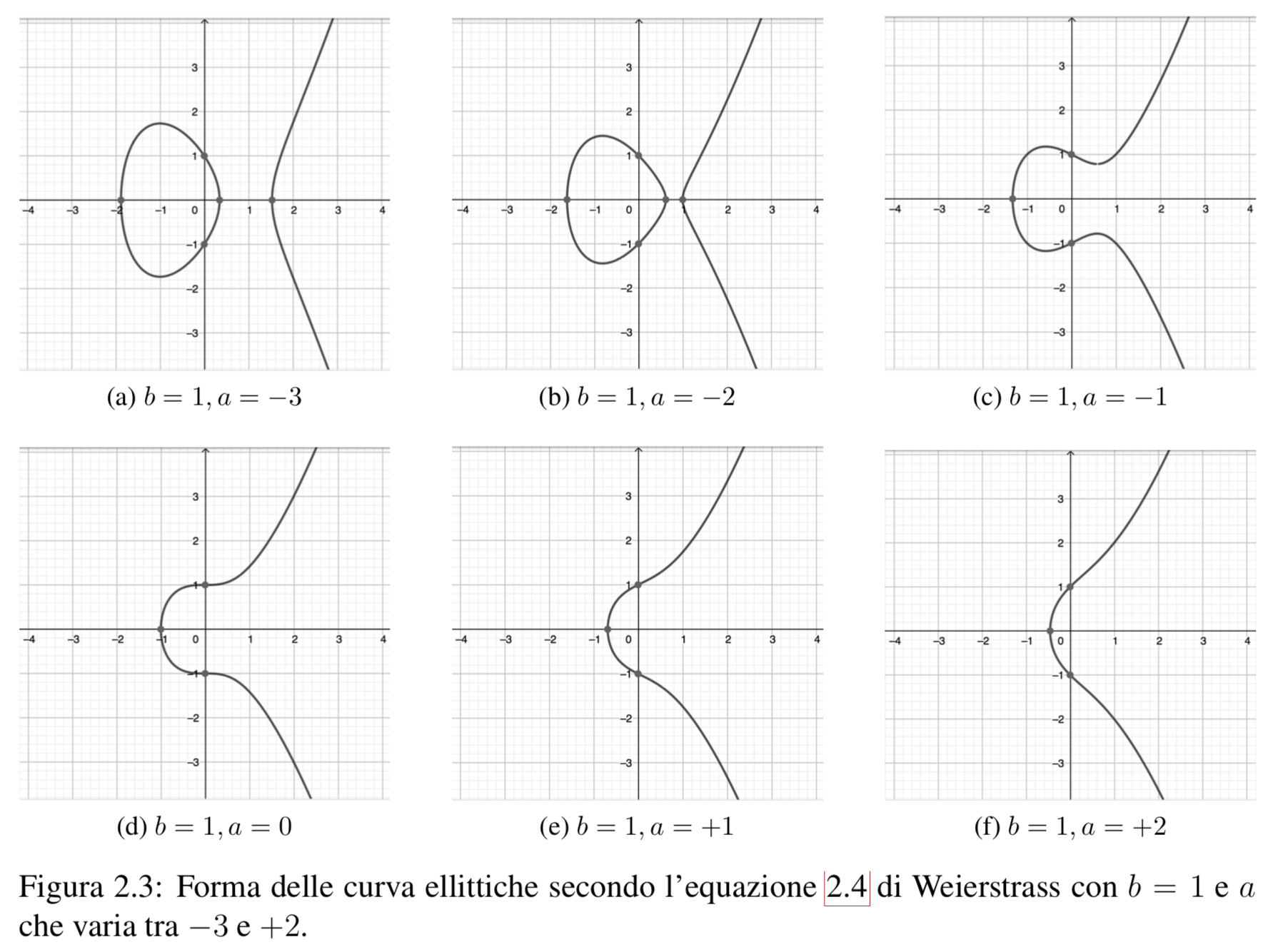 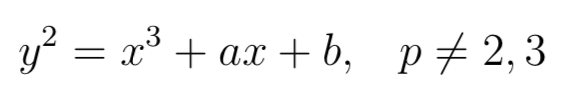 Punti di tangenza
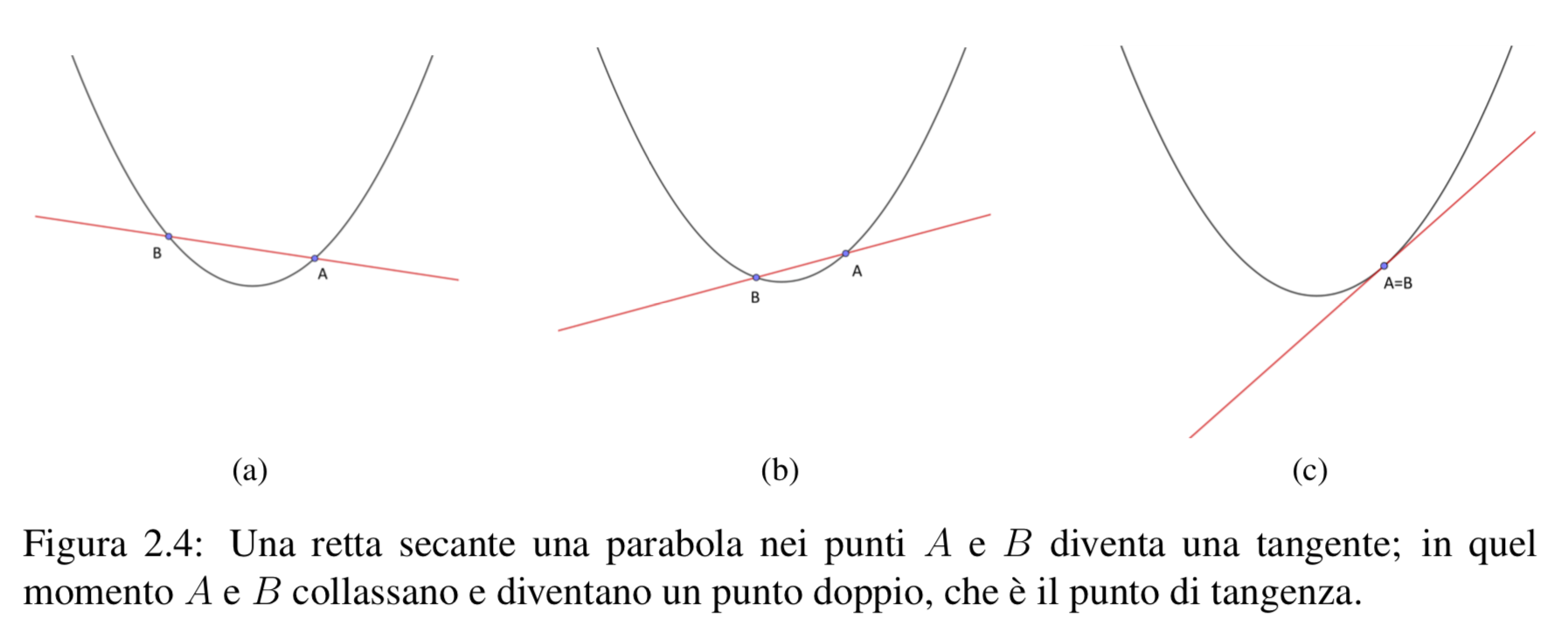 Punti di flesso
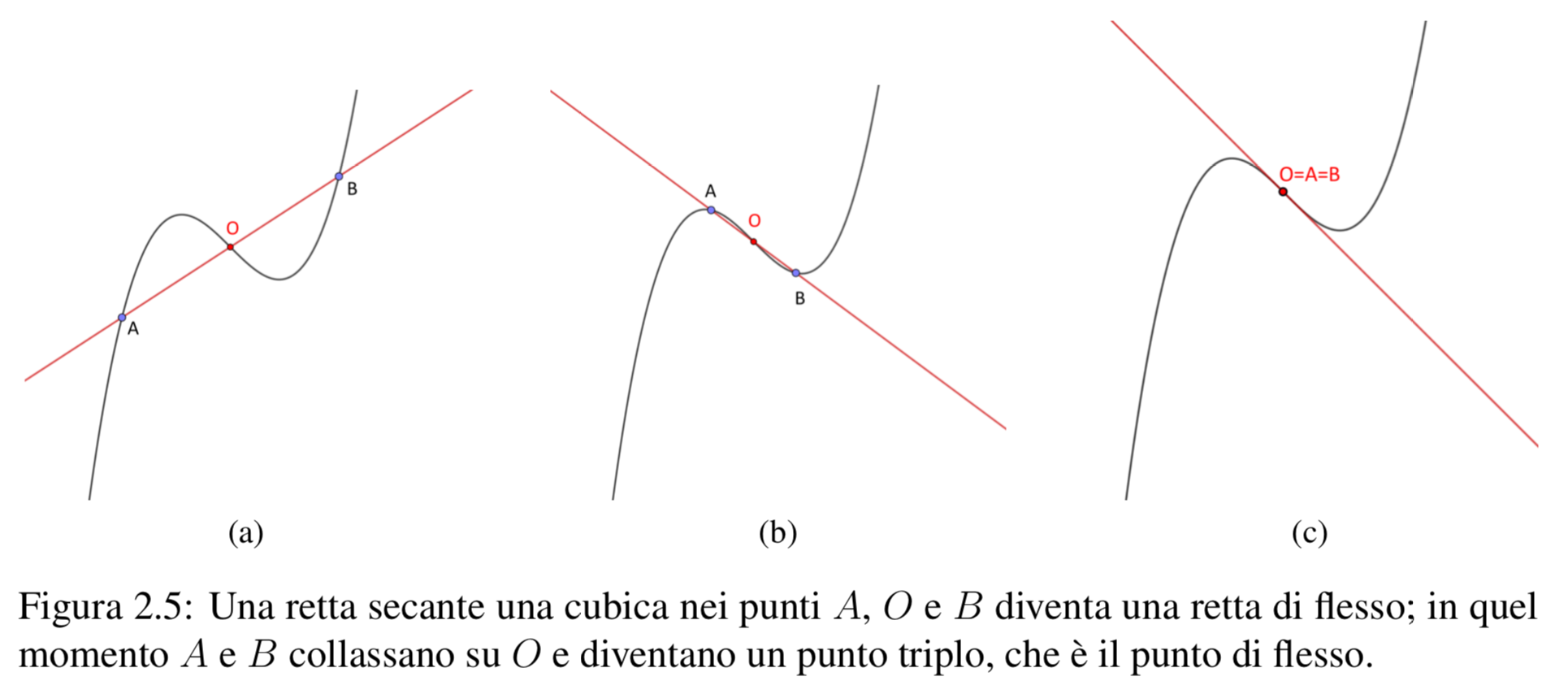 La struttura di gruppo di una curva ellittica
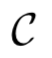 Consideriamo una cubica
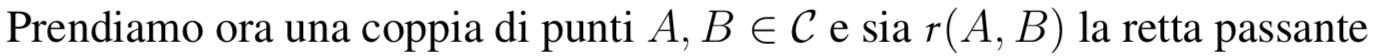 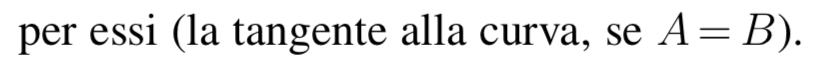 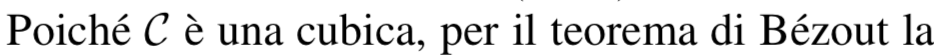 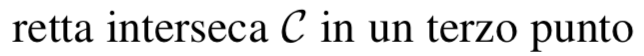 Introduciamo la seguente legge di composizione
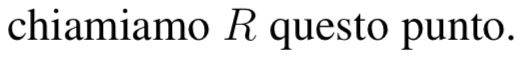 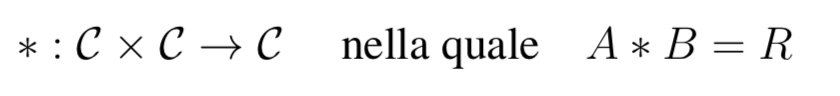 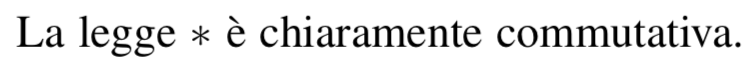 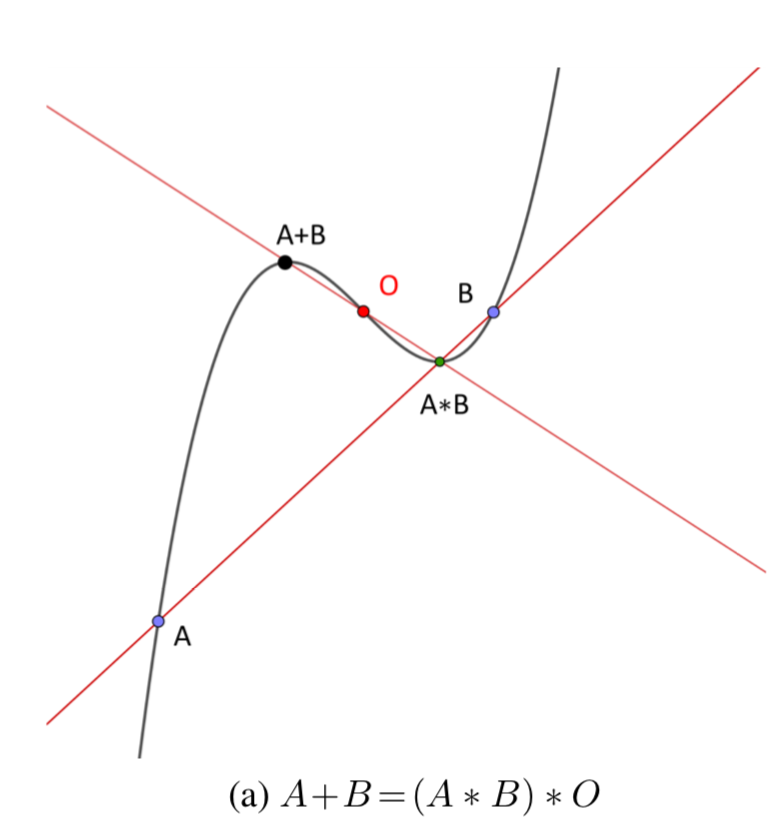 R
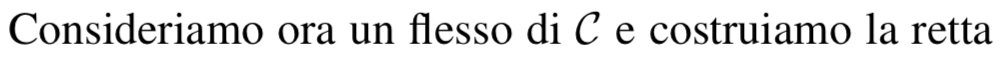 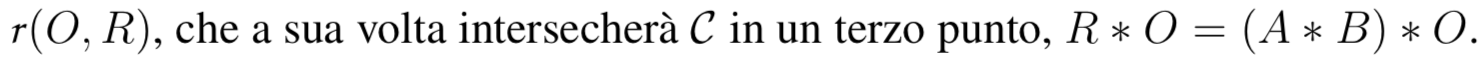 Introduciamo una seconda legge di composizione
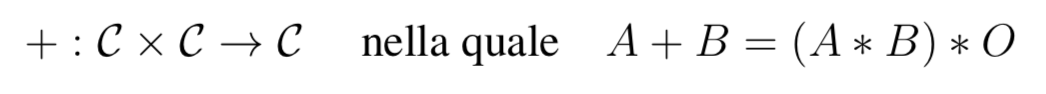 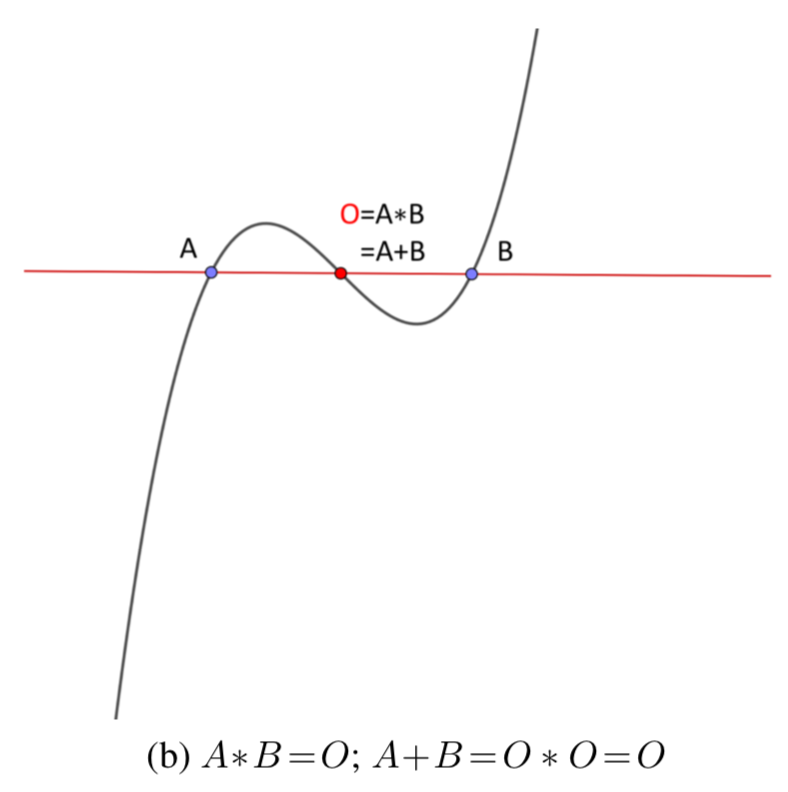 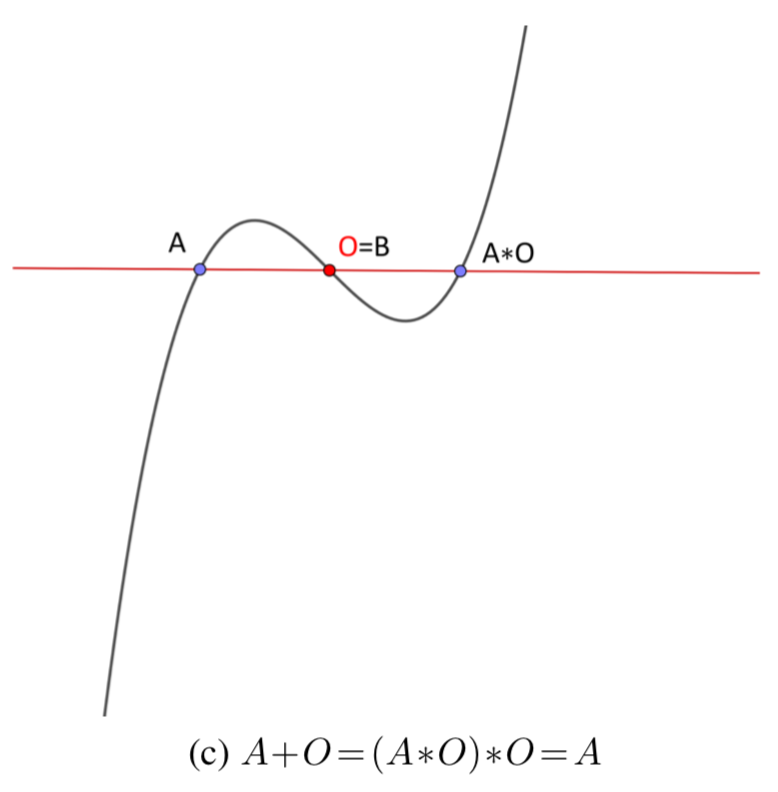 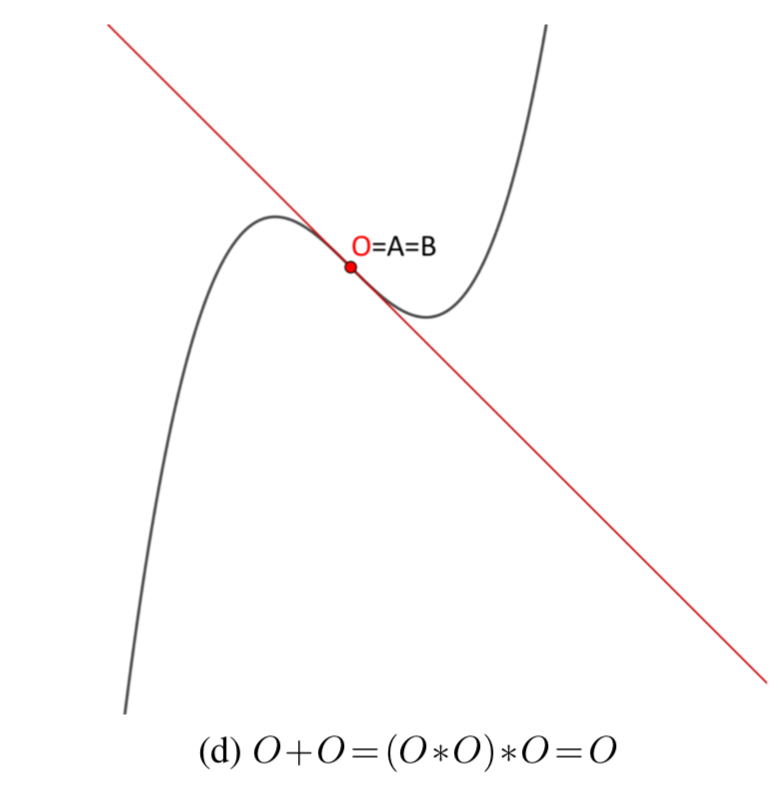 Casi particolari
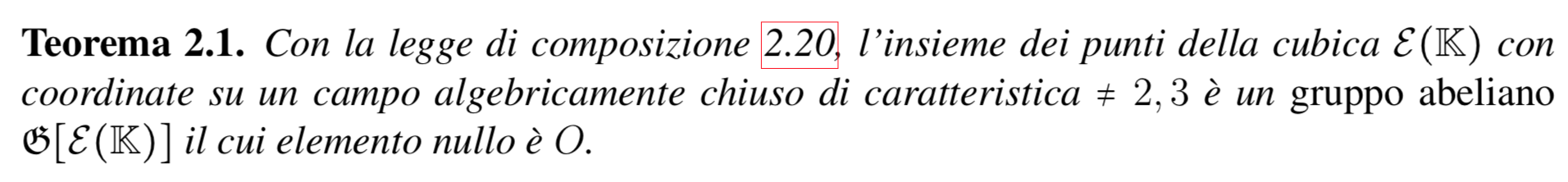 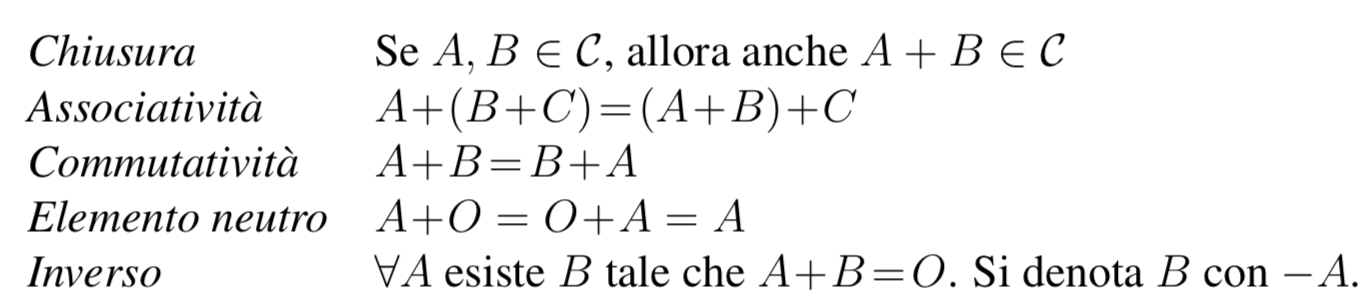 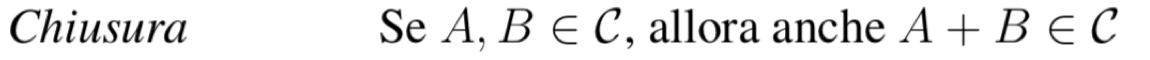 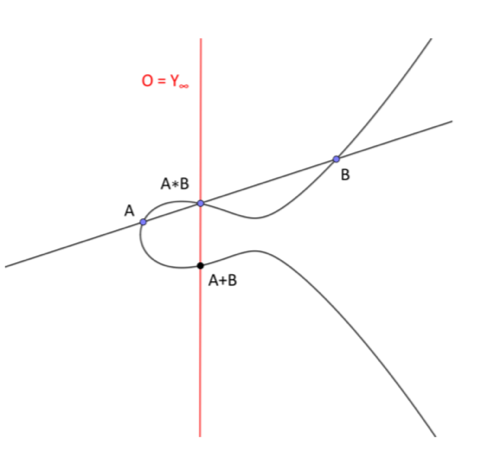 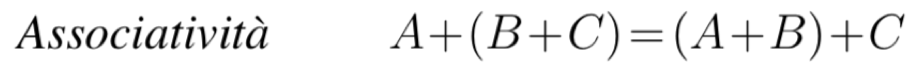 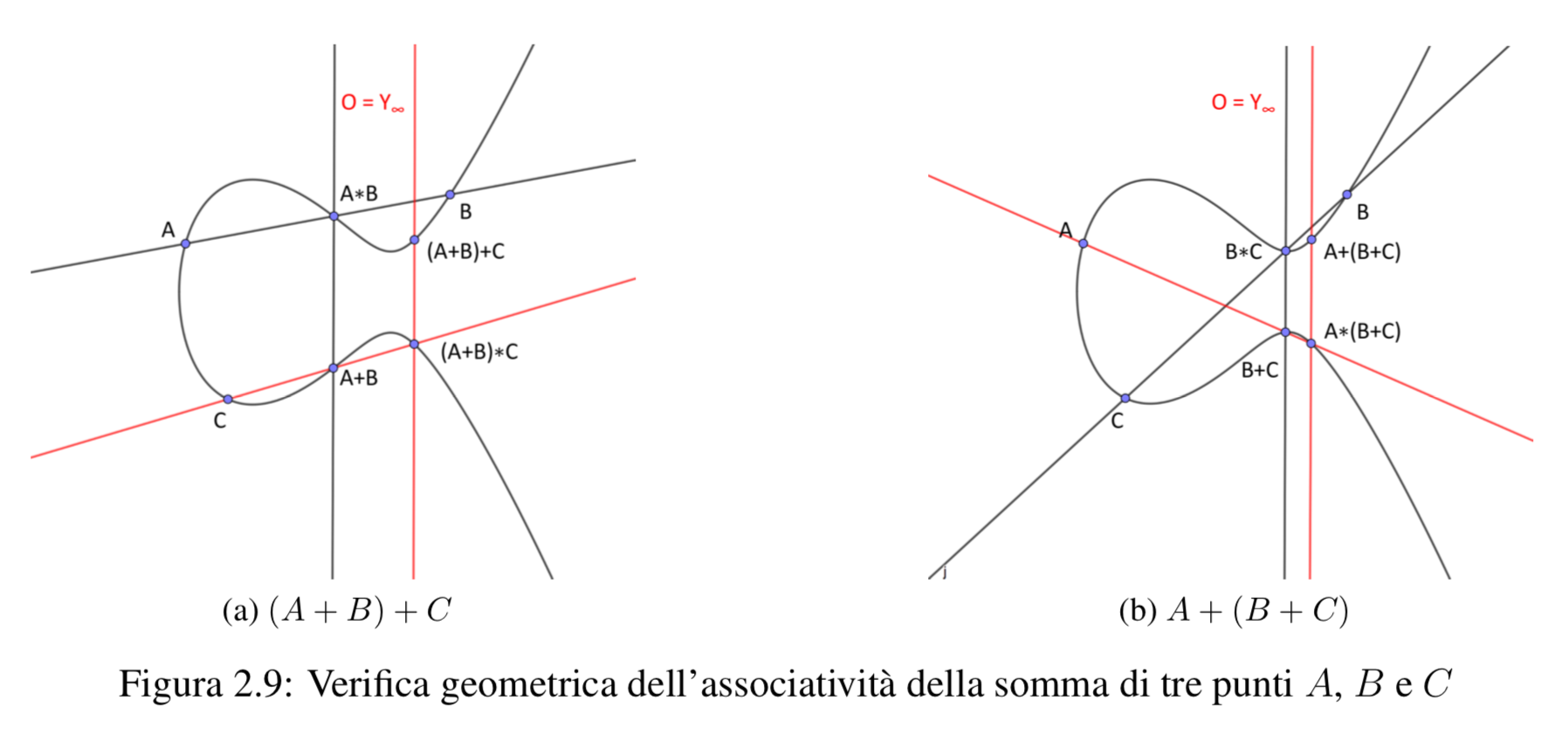 è la più difficile da dimostrare
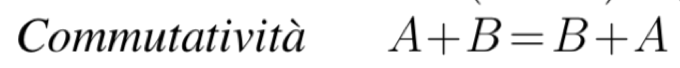 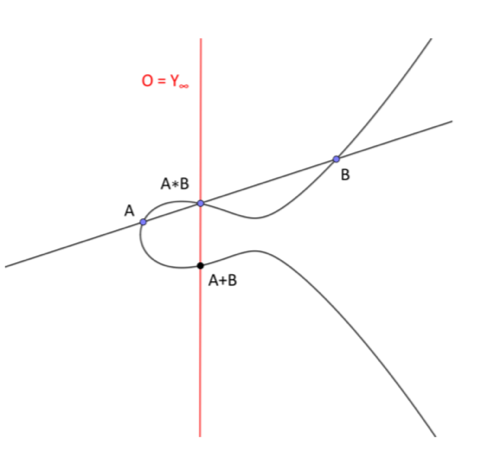 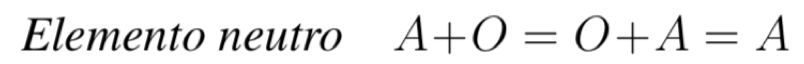 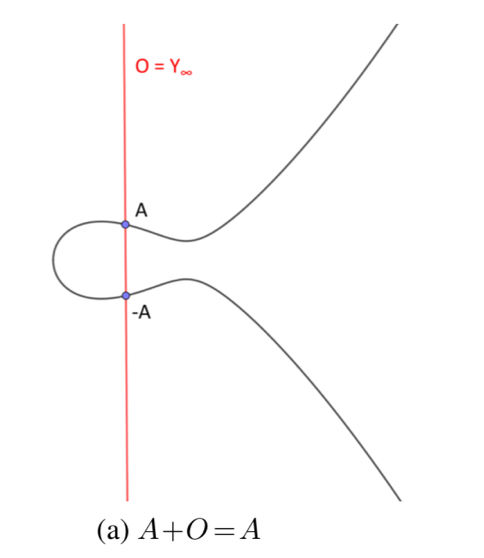 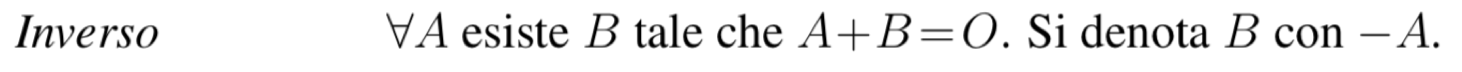 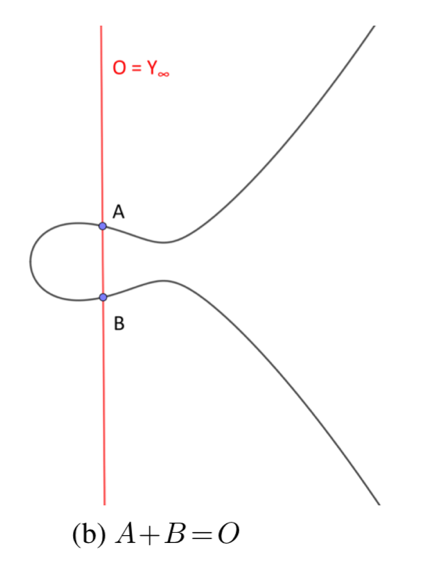 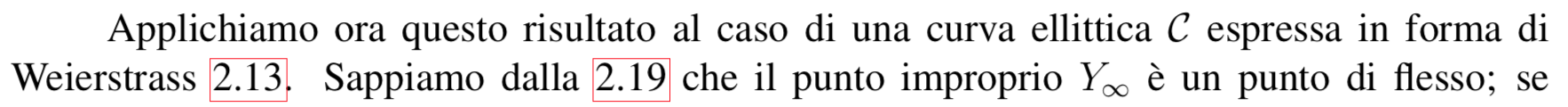 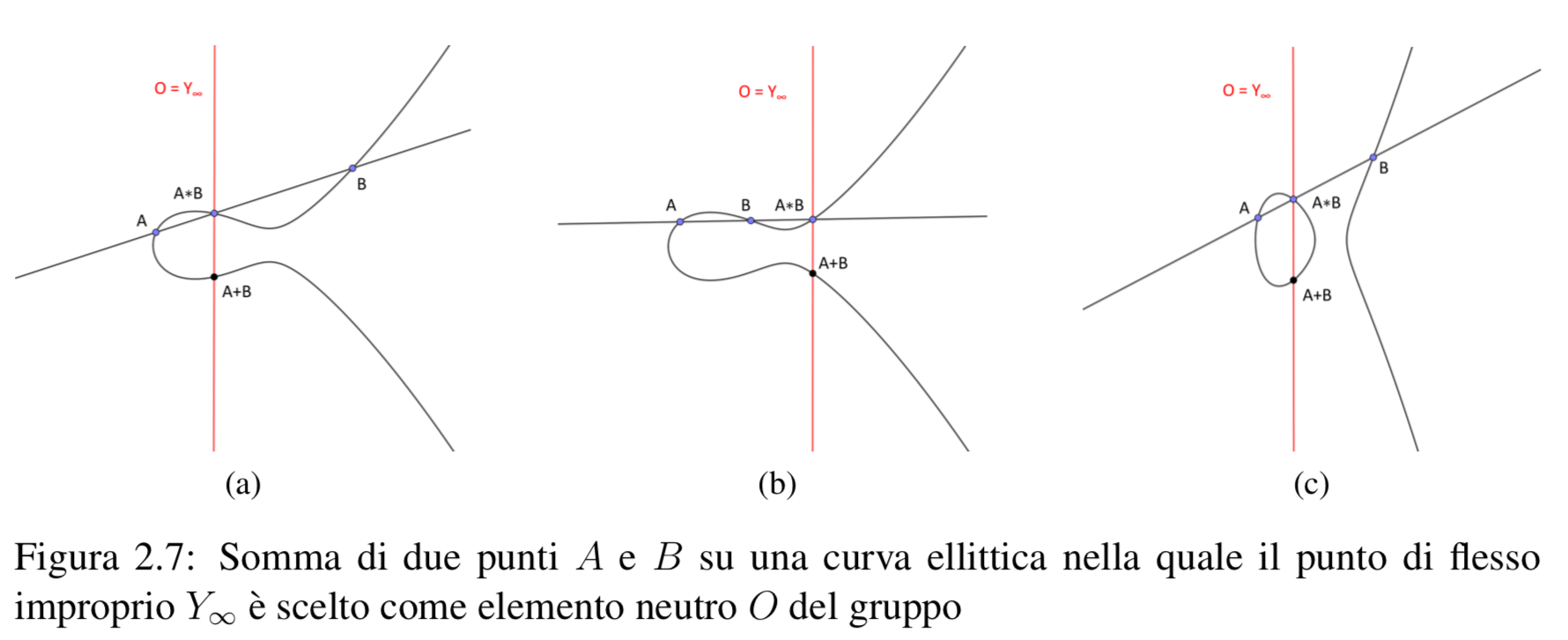 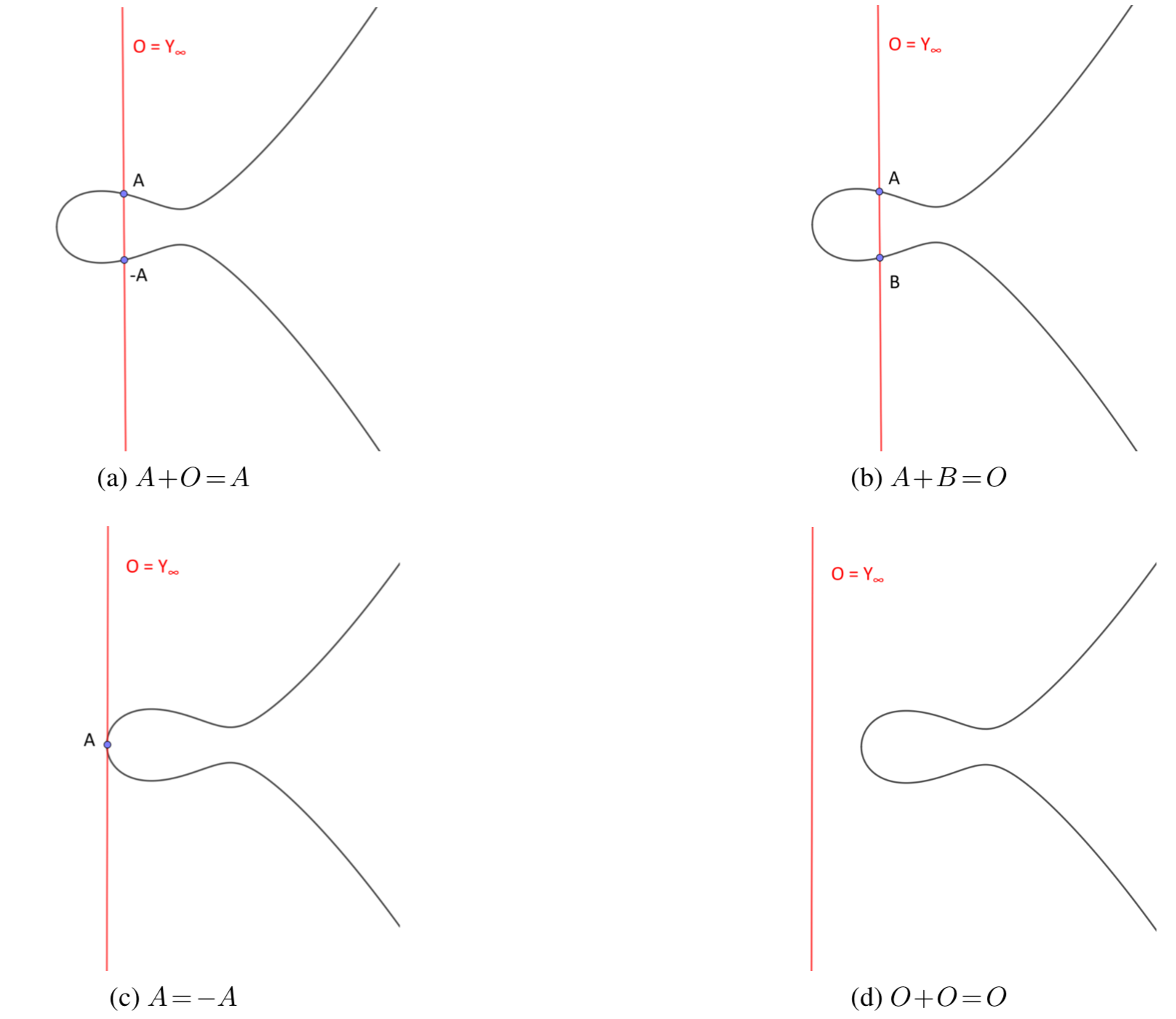 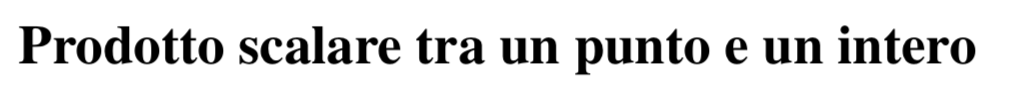 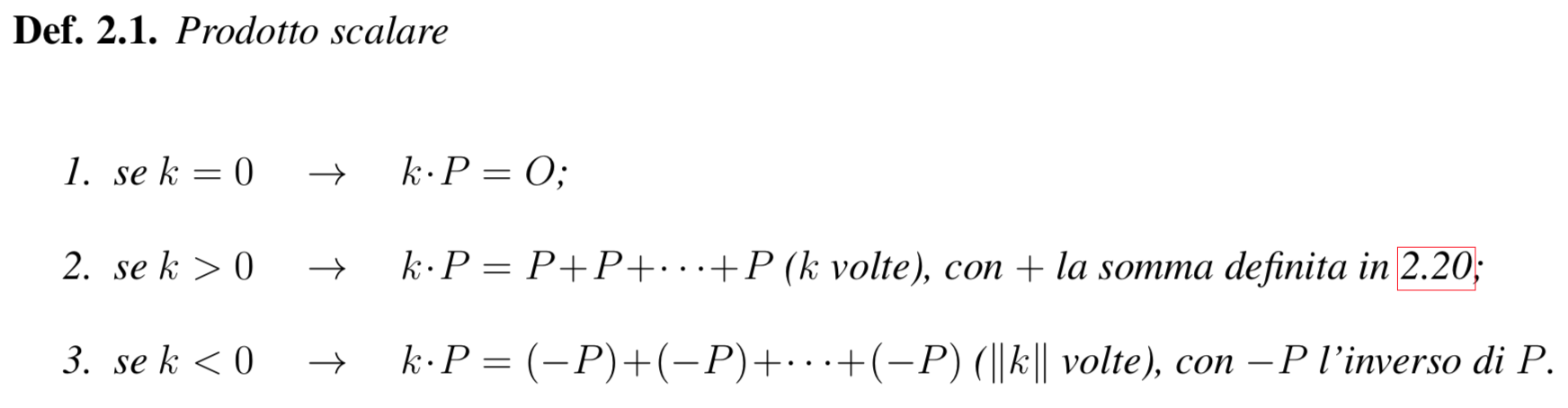 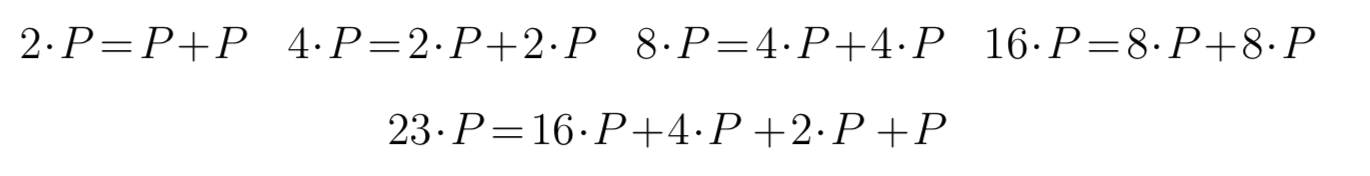 tecnica del prodotto per quadratura
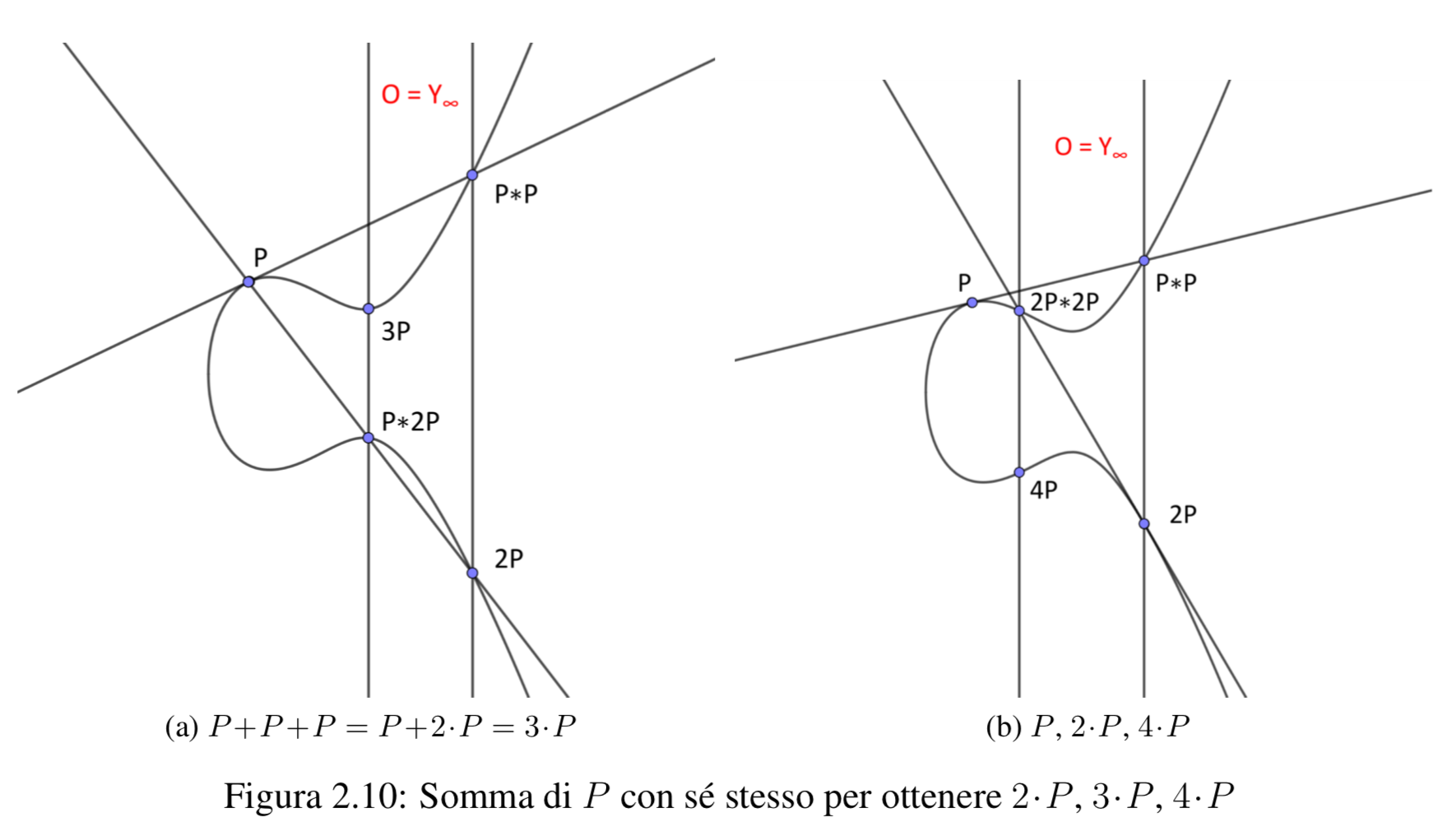 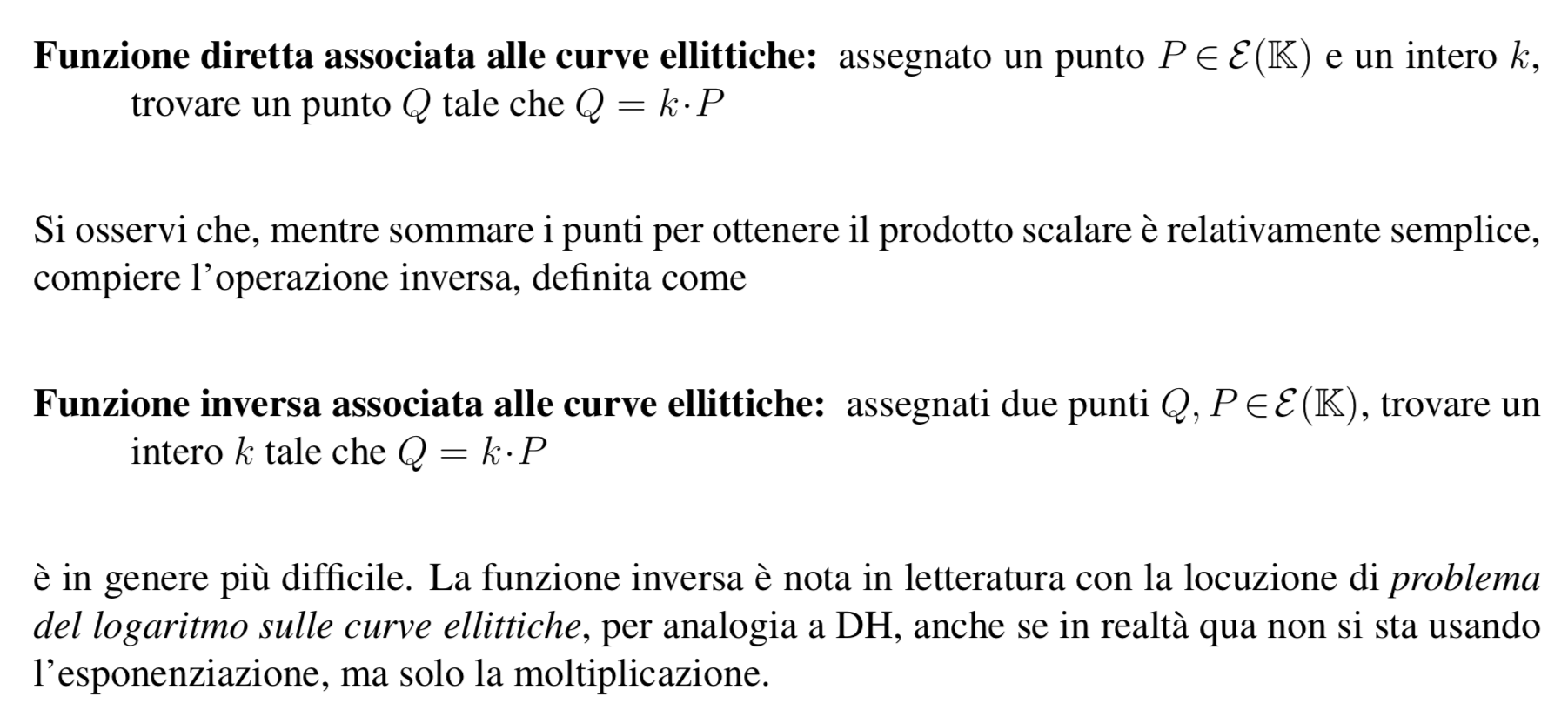 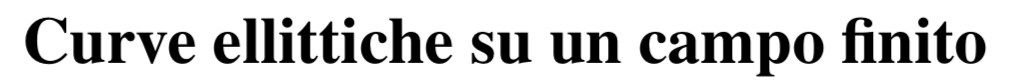 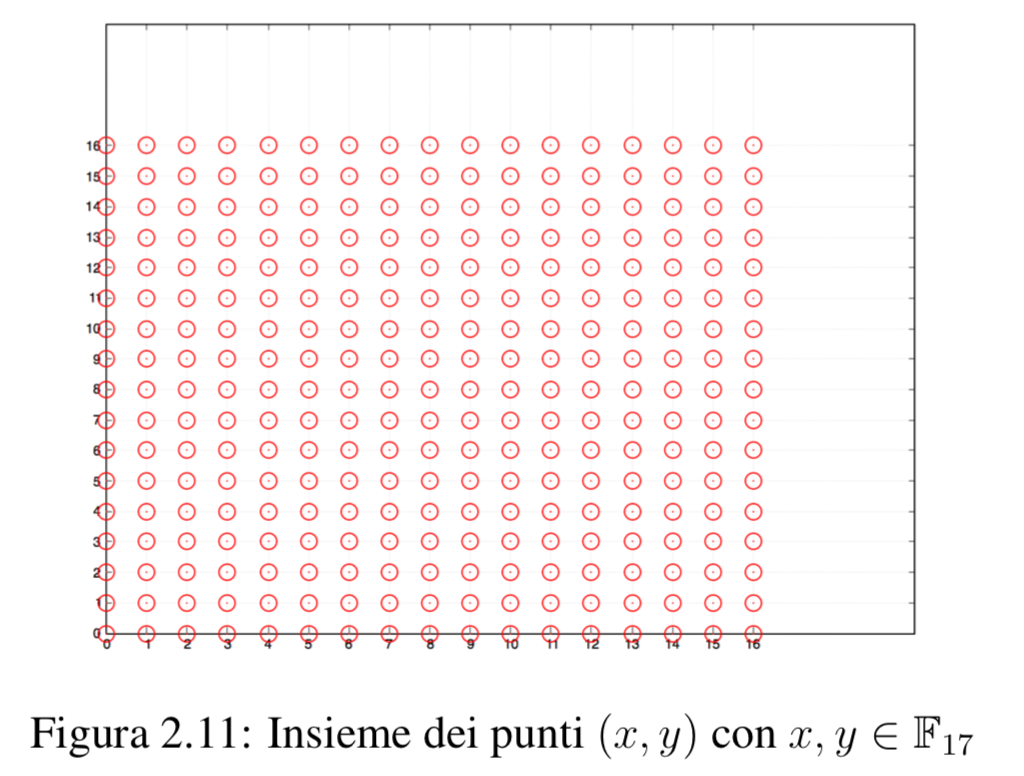 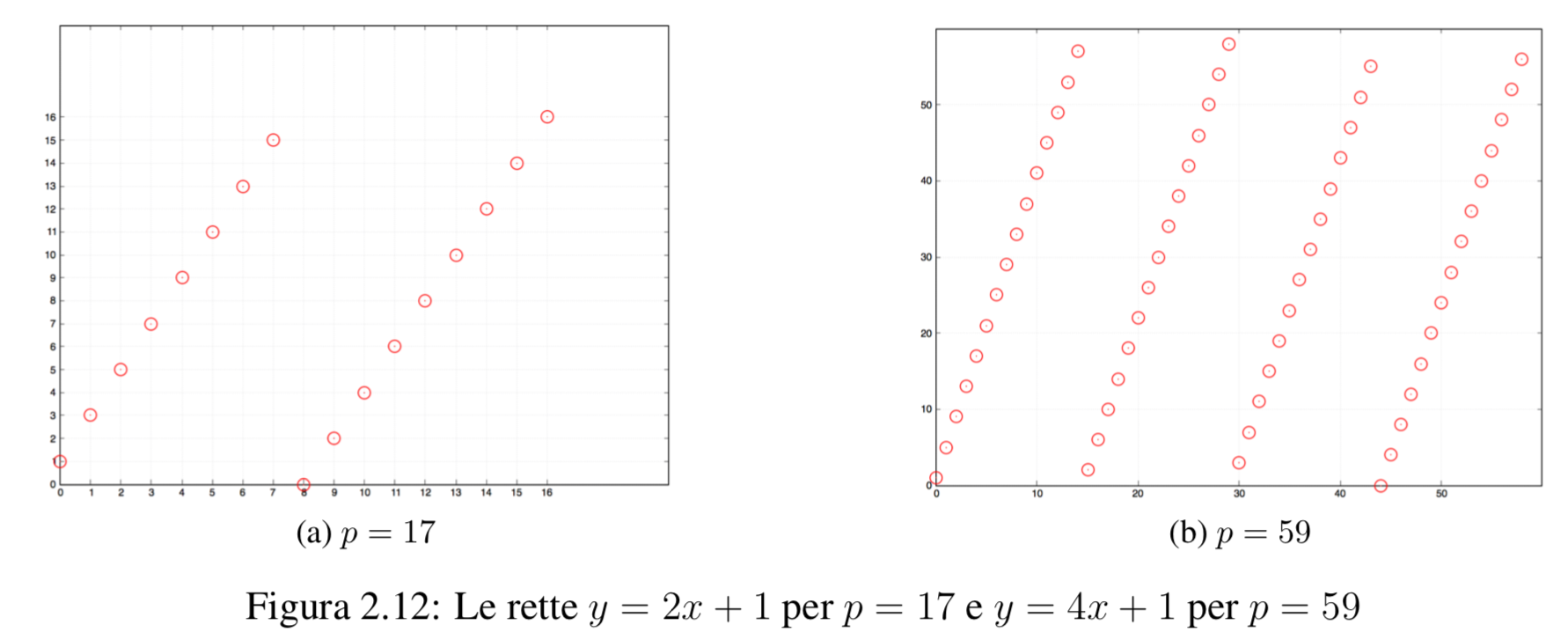 La curva di Weierstrass nella forma standard
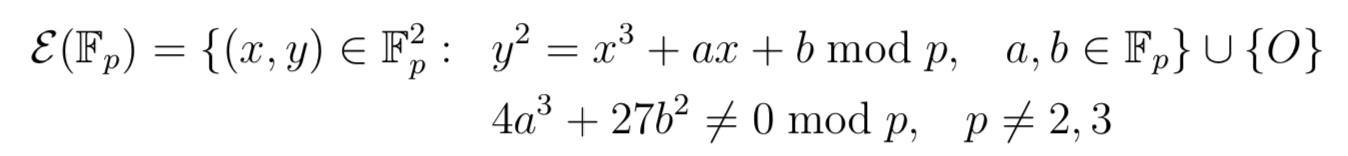 è ora costituita da un numero finito di punti che costituisce
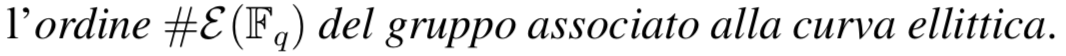 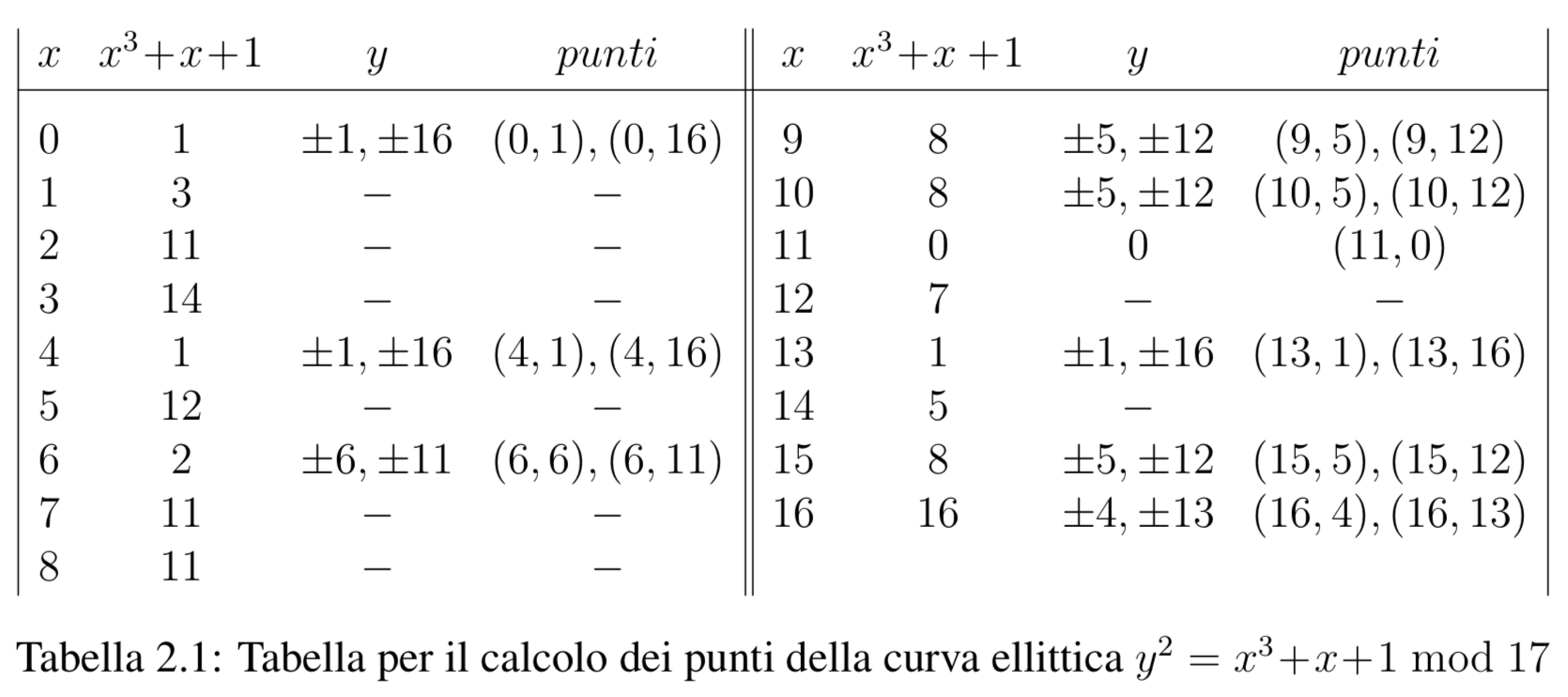 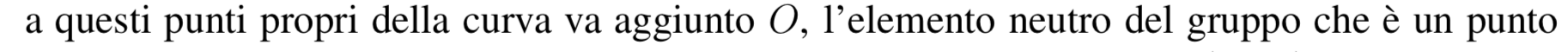 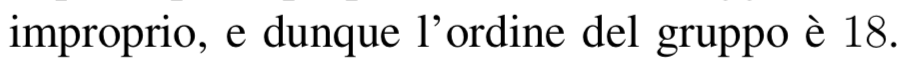 Prendiamo il punto (4, 16) e facciamo vedere
che soddisfa l’equazione 

	162 = 43 + 4 + 1   mod 17
	256 = 64 + 4 + 1  mod 17
	    1 = 69               mod 17
	    1 =  1
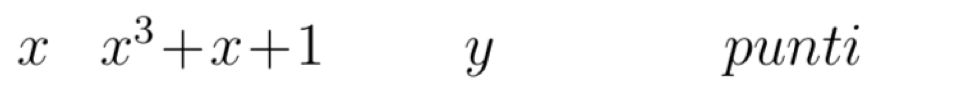 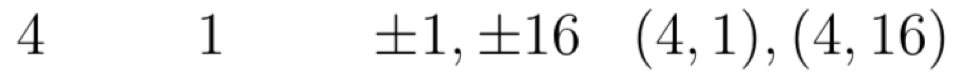 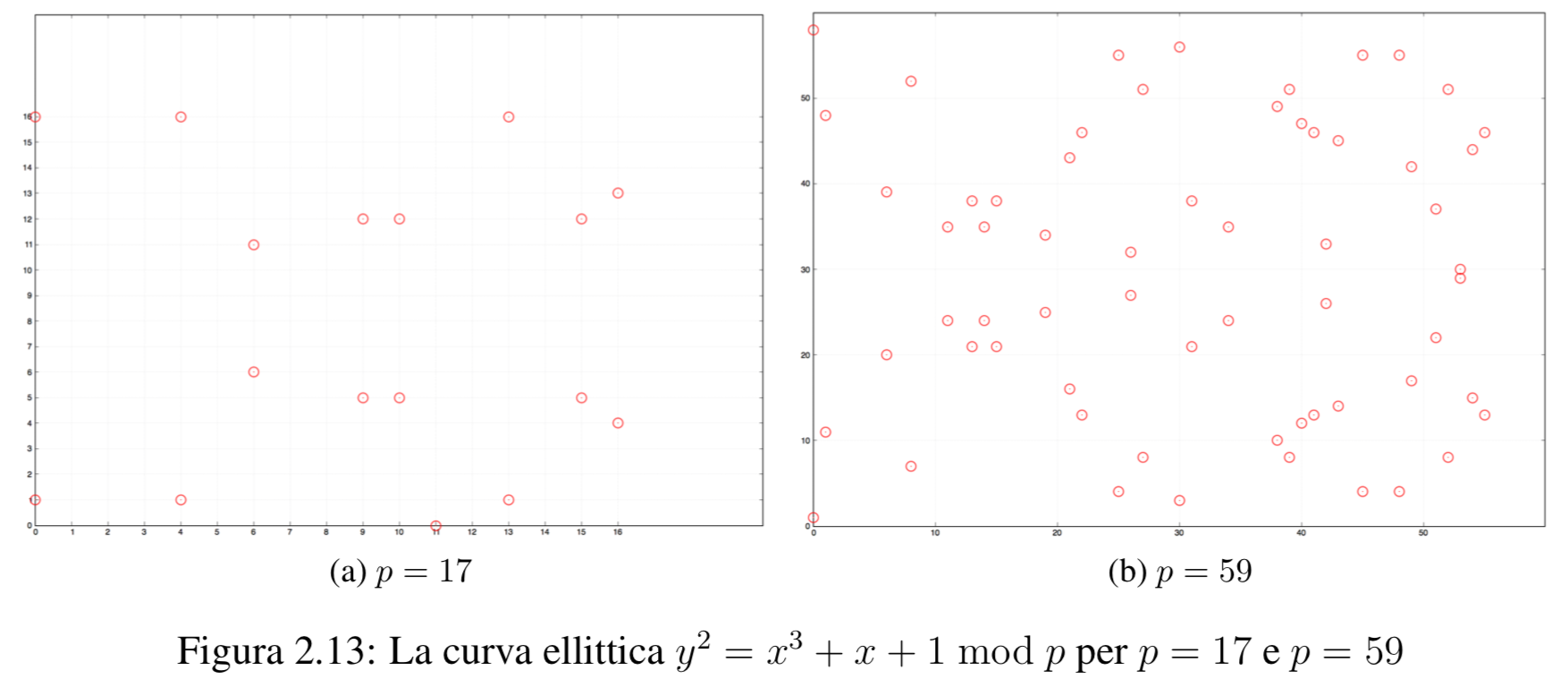 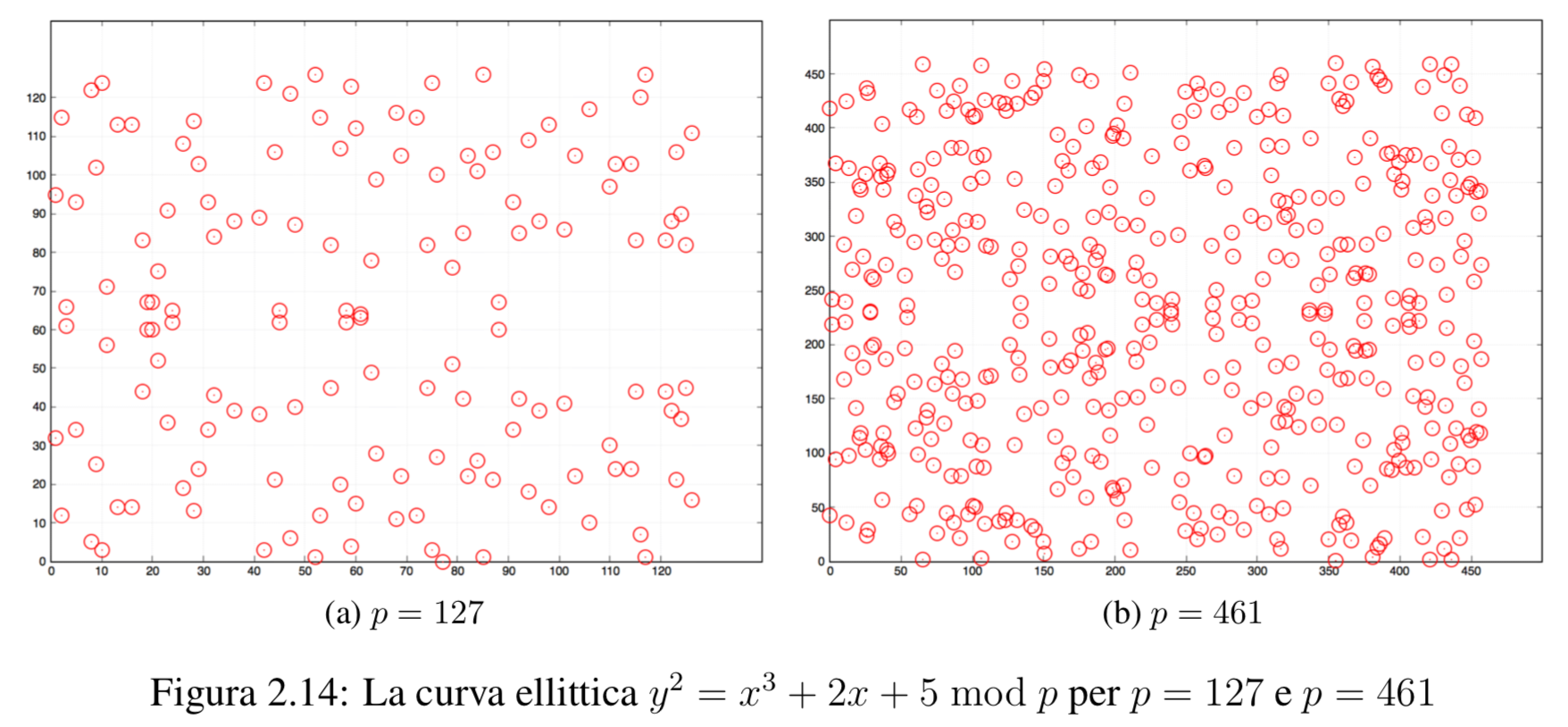 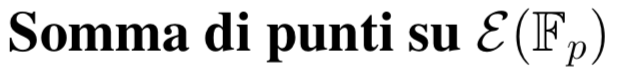 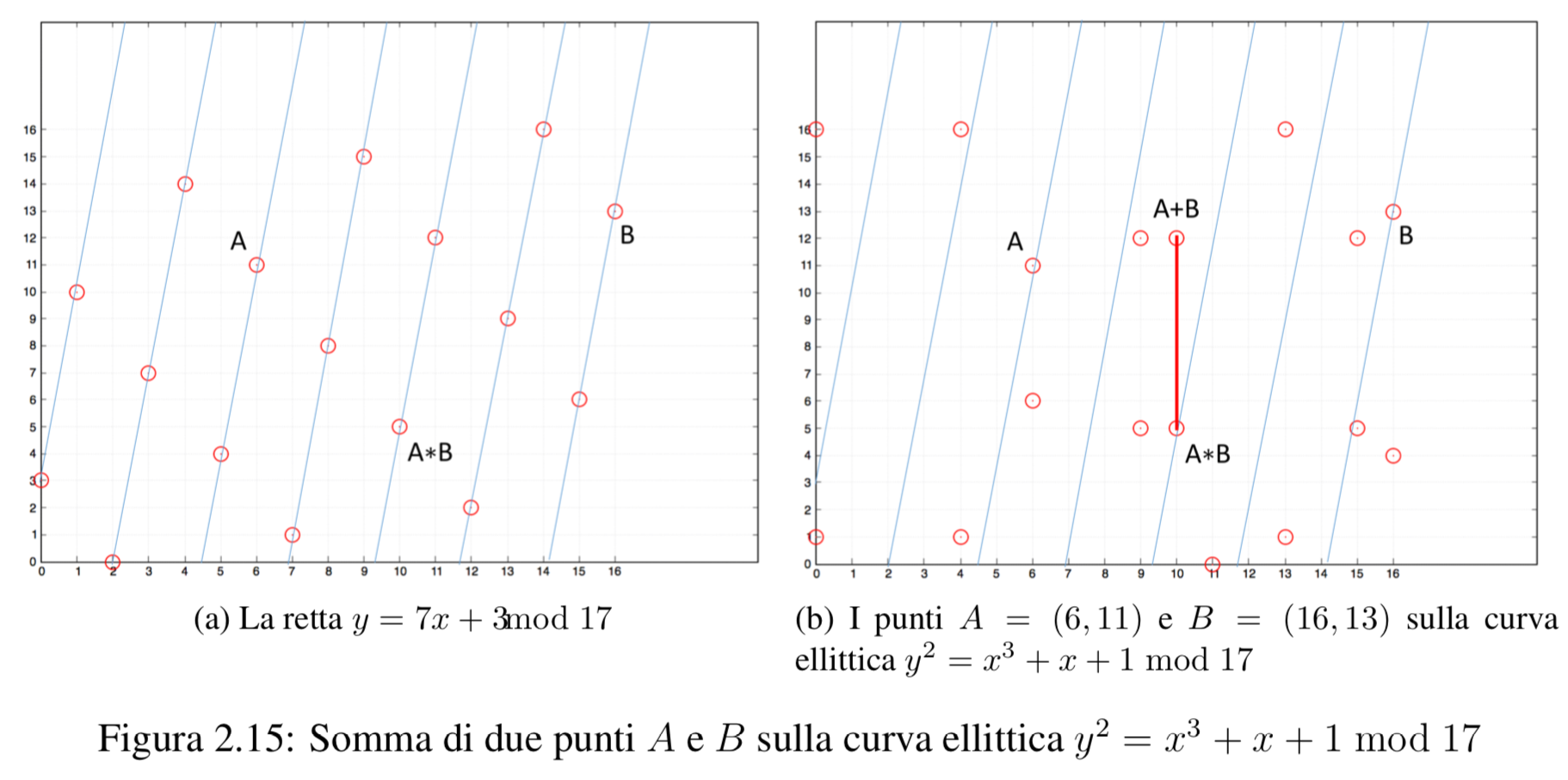 Sottogruppi ciclici associati a una curva ellittica
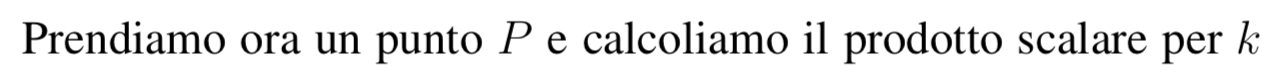 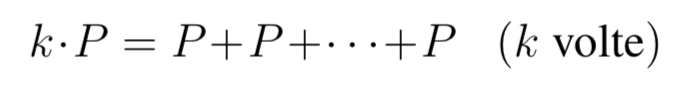 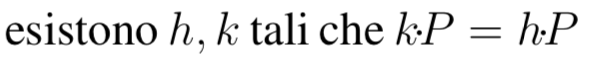 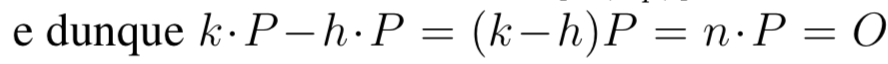 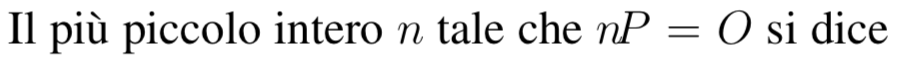 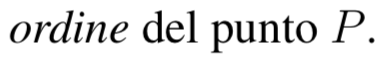 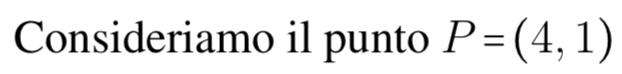 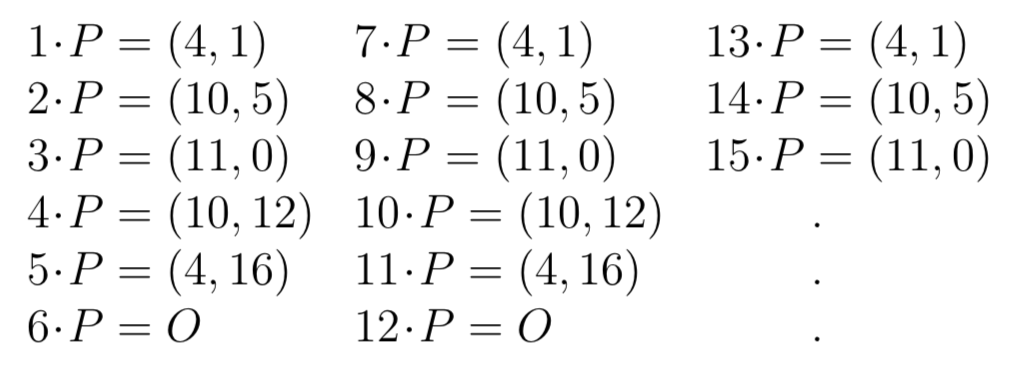 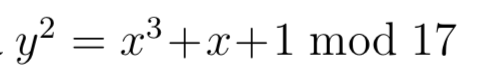 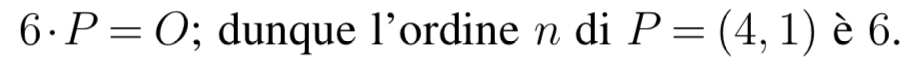 continuando a moltiplicare per k > n si ottengano ciclicamente sempre gli 
stessi punti; dunque
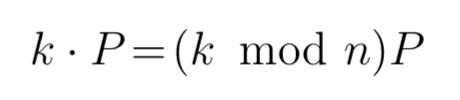 Se sommiamo due punti h⋅P e k⋅P multipli di P di ordine n
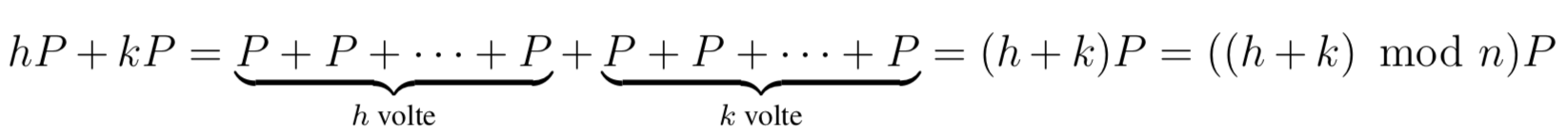 otteniamo un altro multiplo di P. 

I multipli di P sono chiusi rispetto alla somma

Essi costituiscono un sottogruppo ciclico con P generatore del sottogruppo.
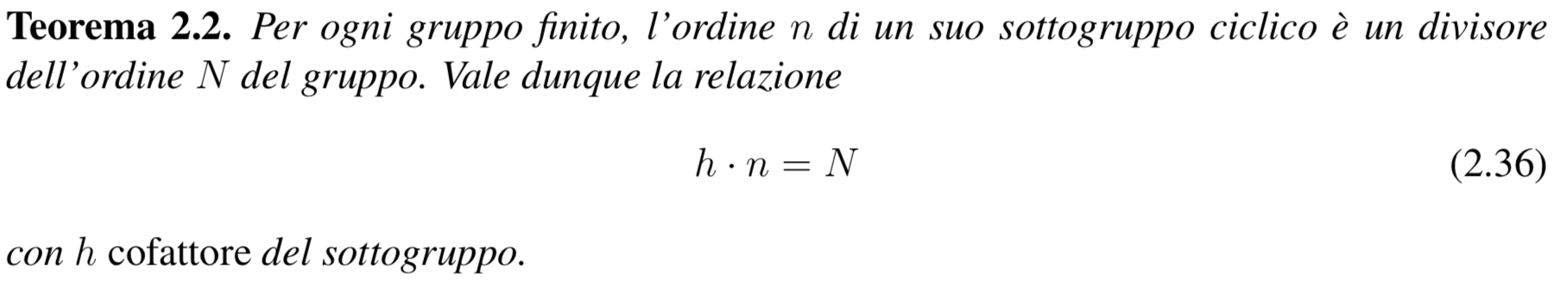 punti della curva	ordine n del punto 

(0,1)	(0,16)			18
(4,1)	(4,16)			6
(6,6)	(6,11)			18
(9,5)	(9,12)			9
(10,5)	(10,12)			3
(11,0)				2
(13,1)	(13,16)			9
(15,5)	(15,12)			9
(16,4)	(16,13)			18
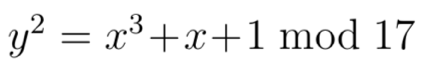 Sito web per effettuare somme di punti e il prodotto scalare di un 
punto per una costante su curve ellittiche:

https://andrea.corbellini.name/ecc/interactive/modk-add.html

https://andrea.corbellini.name/ecc/interactive/modk-mul.html
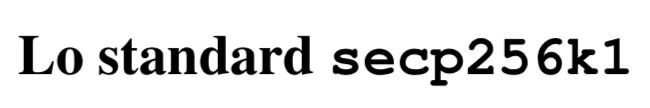 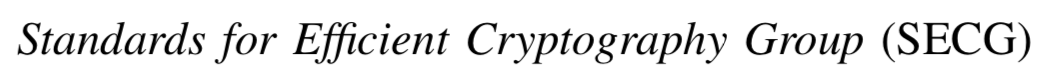 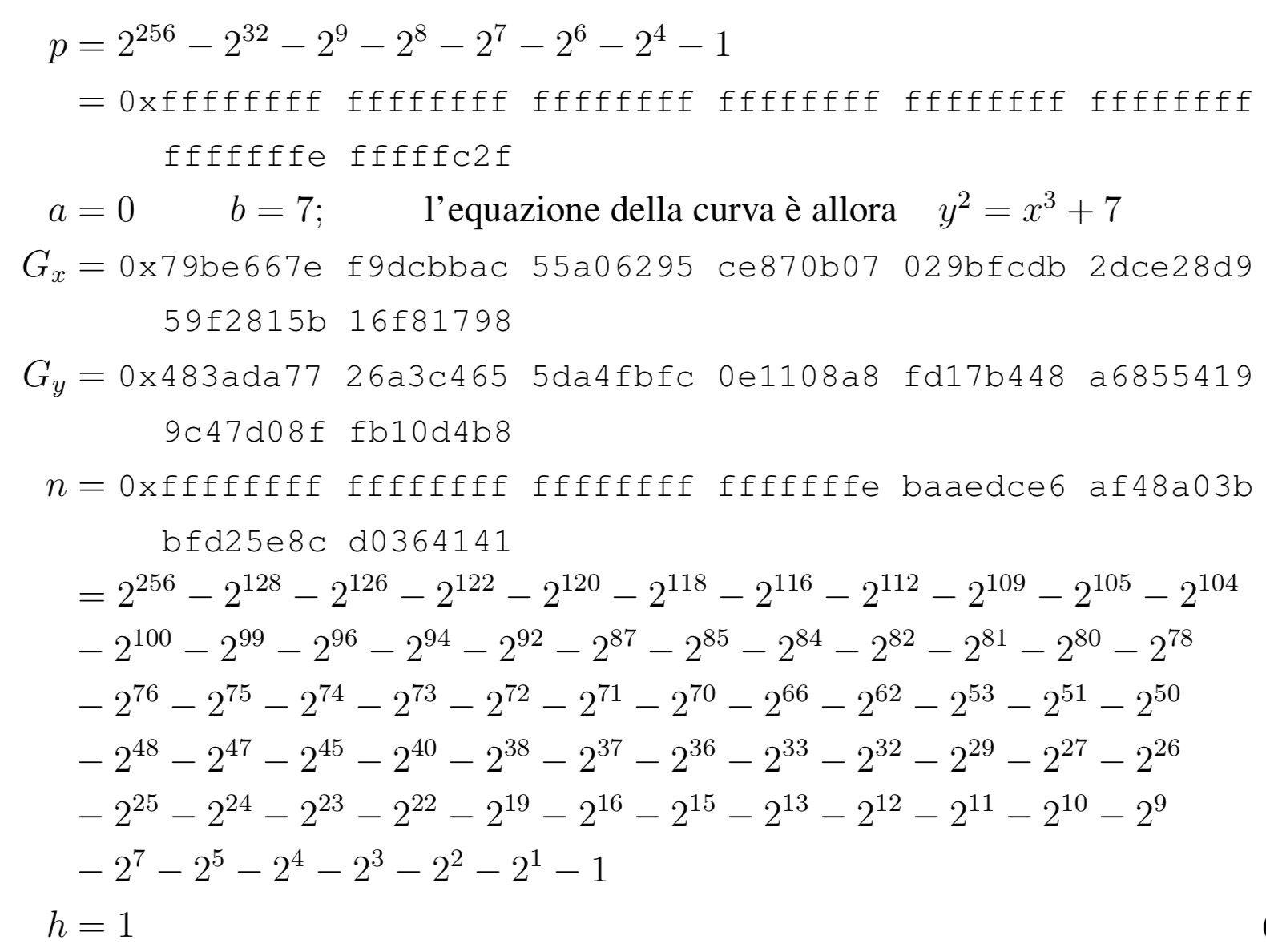 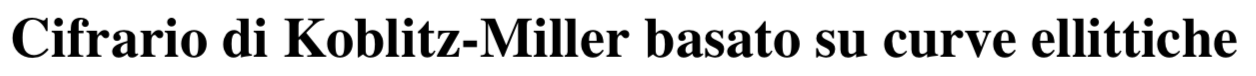 Si ridescrive il problema del logaritmo finito nei termini di una curva ellittica, 
nel senso che al posto del gruppo moltiplicativo
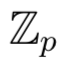 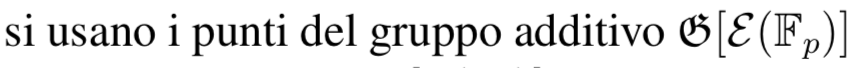 Vantaggi:
mancanza di algoritmi sub-esponenziali per risolvere il problema del logaritmo finito 
risparmio nella dimensione delle chiavi a parità di sicurezza 
maggior velocità nelle operazioni di cifratura-decifrazione 
gran numero di curve per ciascun campo Zp che si possono scegliere per attuare il cifrario
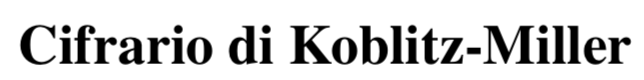 Basato sul cifrario di ElGamal
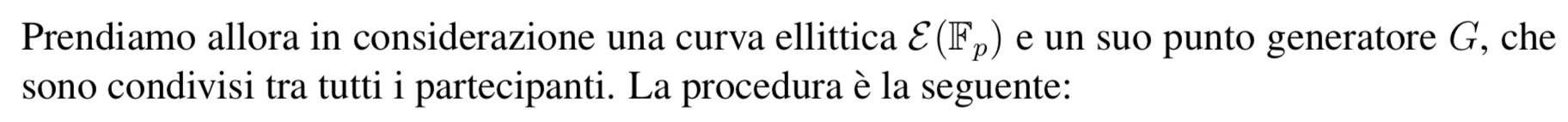 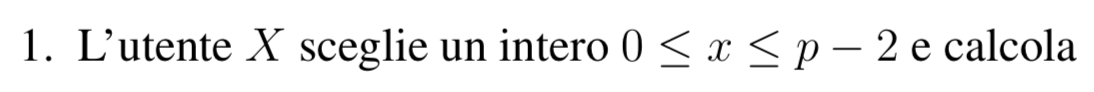 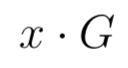 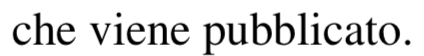 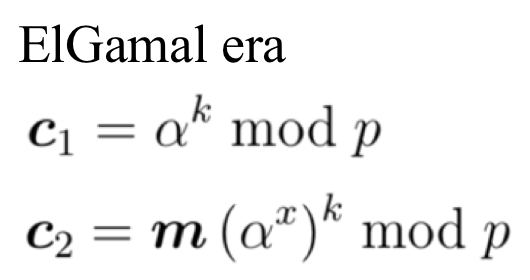 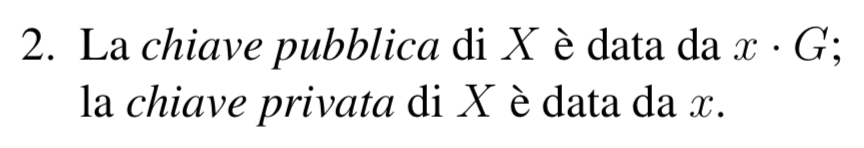 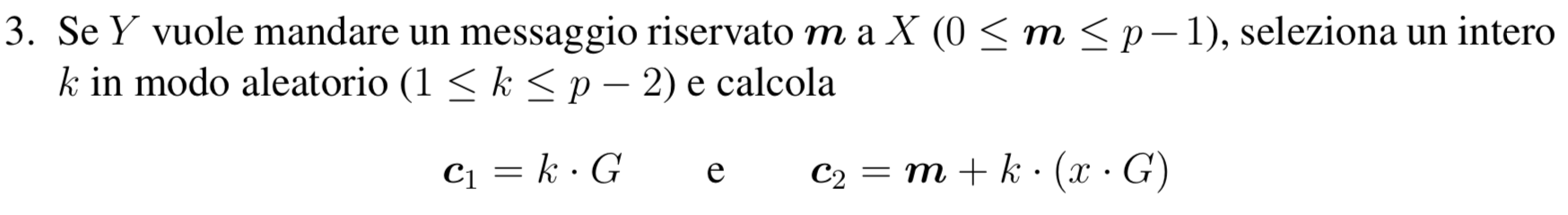 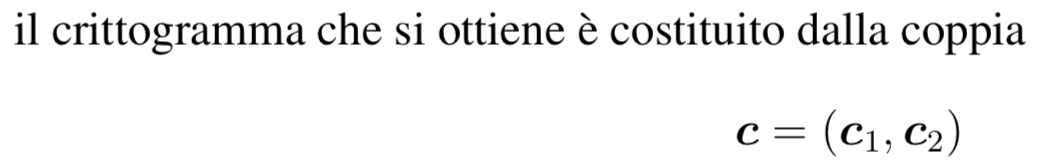 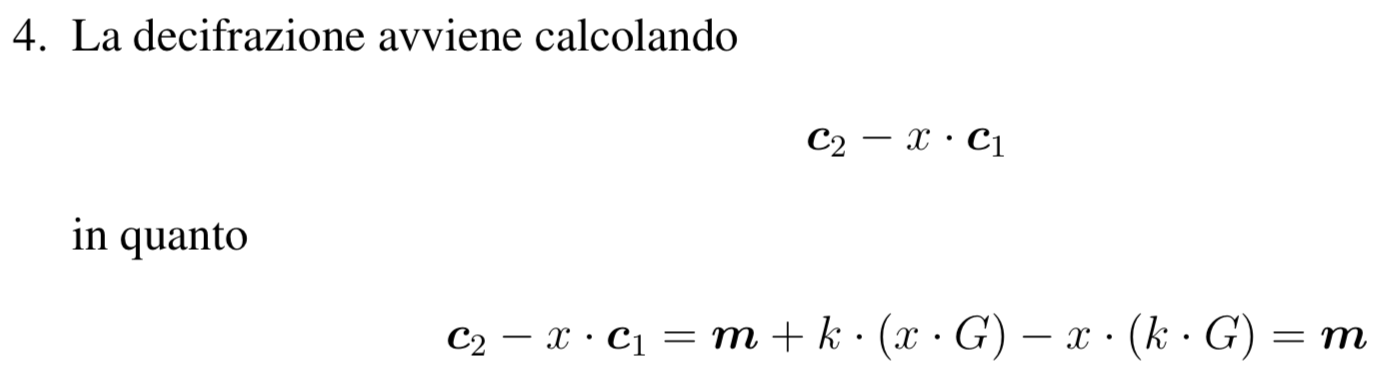 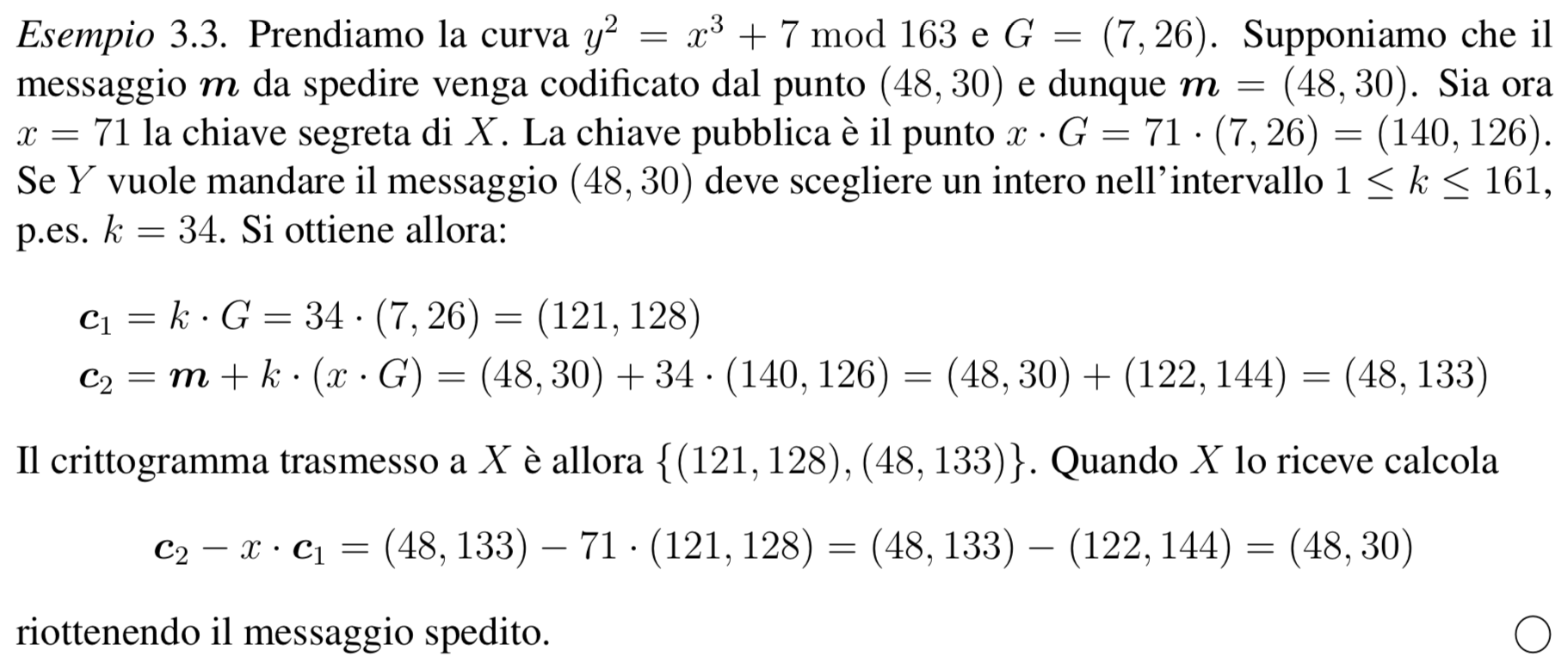 Condivisione delle chiavi basata su curve ellittiche
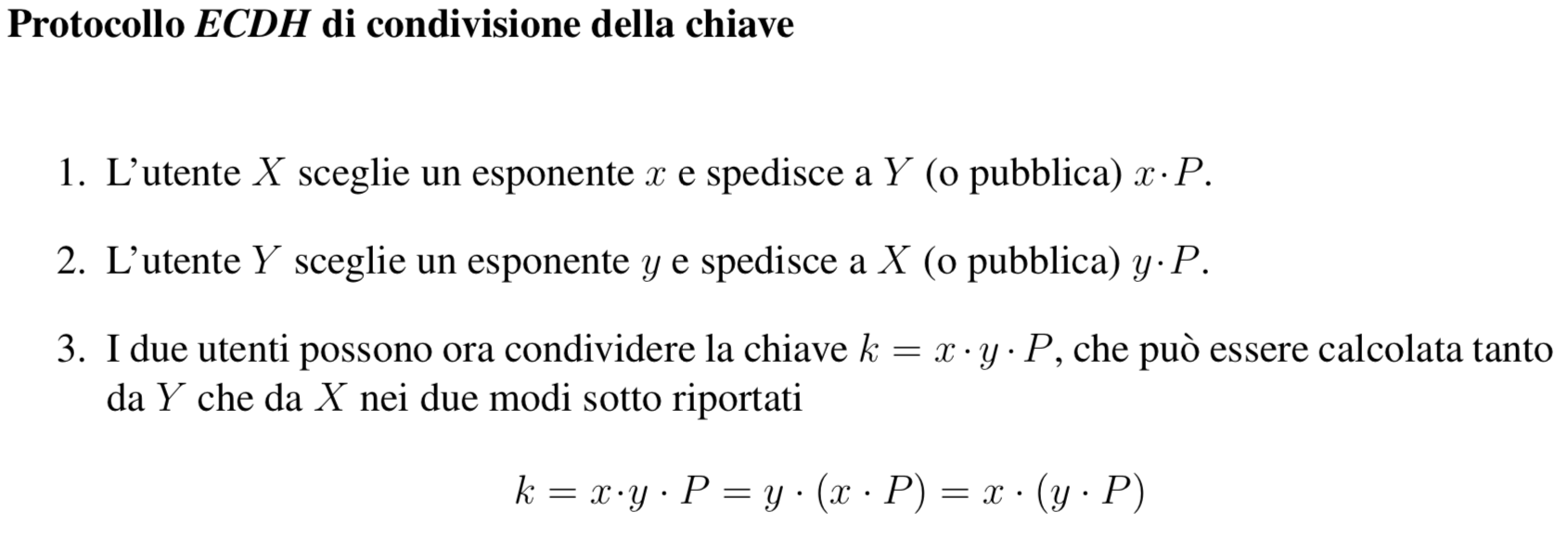 Nota critica: la scelta del punto P, che deve essere fatta avendo cura che l’ordine 
dello stesso sia elevato, cioè prossimo alla cardinalità del campo K e prodotto di 
primi elevati, altrimenti la sicurezza del sistema è messa a rischio dagli algoritmi 
di Pohling-Silver-Helmann
Firme numeriche basate sulle curve ellittiche
Premessa

Alla fine degli  anni 80 il governo degli USA aveva la necessità di dotarsi di uno 
standard per la firma numerica che fosse basato sui concetti introdotti con la 
crittografia a chiave pubblica.

Nel 1991 il NIST (National Institute of Standards and Technology)  propose il 
DSA (Digital Signature Algorithm, basato su un gruppo ciclico generico
di ordine q), come algoritmo da impiegare nell’ambito del  Digital Signature 
Standard (DSS).

Adottato nel 1994 come standard federale FIPS-186 

ECDSA (Elliptic Curve Digital Signature Algorithm) usa invece il gruppo ciclico
associato una curva ellittica e diventa uno standard nel 2000
DSA ed ECDSA sono: 

schemi puri di firma numerica a chiave pubblica

varianti della firma numerica di ElGamal e di Schnorr

basati su uno schema di identificazione
Schema di identificazione a tre passi
Schema di identificazione a tre passi di Schnorr
Firma numerica di ElGamal
Contrazione di Fiat-Shamir
Firma numerica di Schnorr
Schema di identificazione a tre passi DSA/ECDSA
Firma DSA
Firma ECDSA
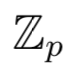 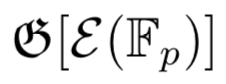 Schema generale di identificazione a tre passi
Un mittente M deve provare la propria identità a un verificatore V
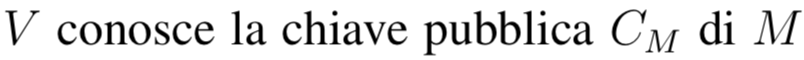 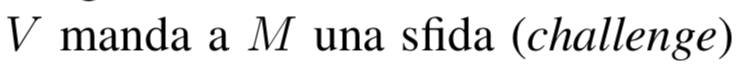 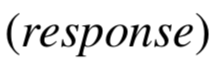 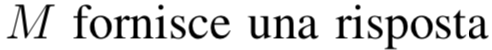 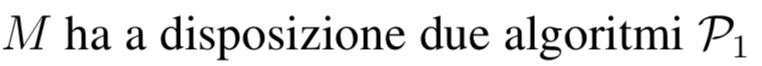 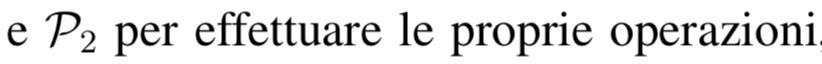 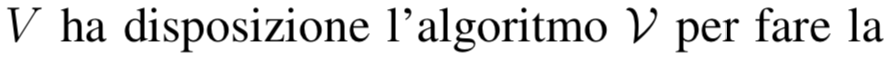 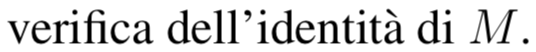 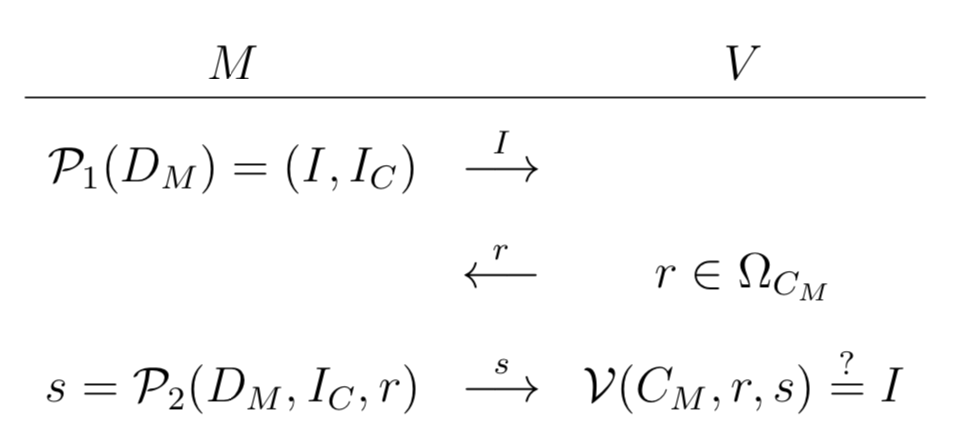 elemento aleatorio
che dipende da CM
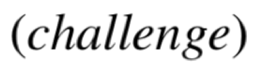 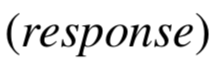 I	informazione di base
IC	informazione collaterale
La sfida costruita da V sovrappone alla chiave pubblica di M un’informazione 
aleatoria r, in modo che ciascuna sessione di verifica sia in un qualche senso 
unica e non più riproducibile.
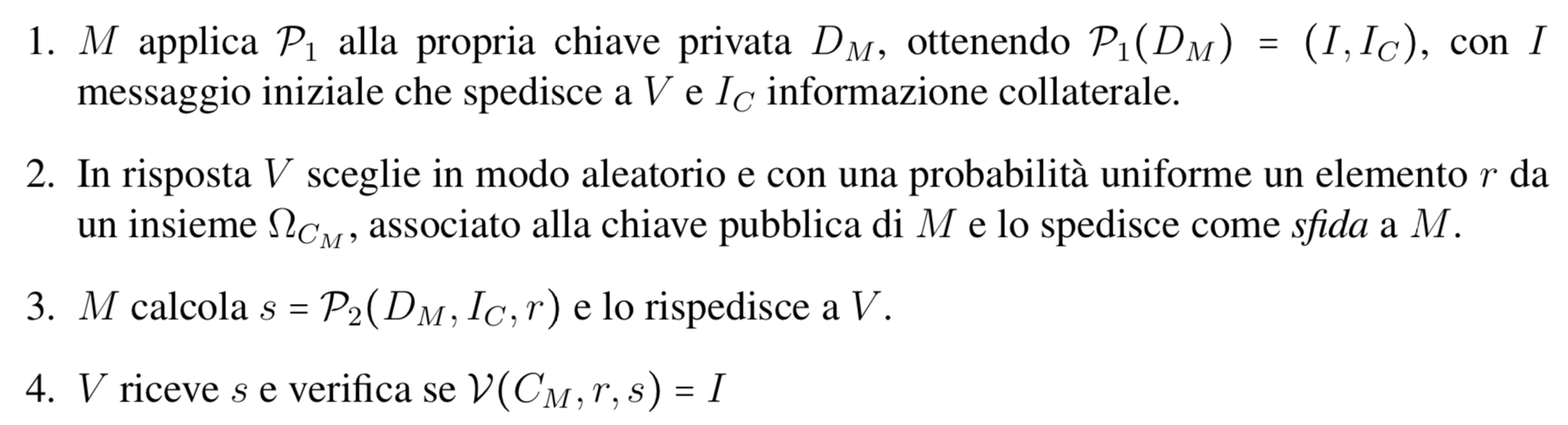 Schema di identificazione di Schnorr

basato su un gruppo ciclico G di ordine q con g suo generatore.
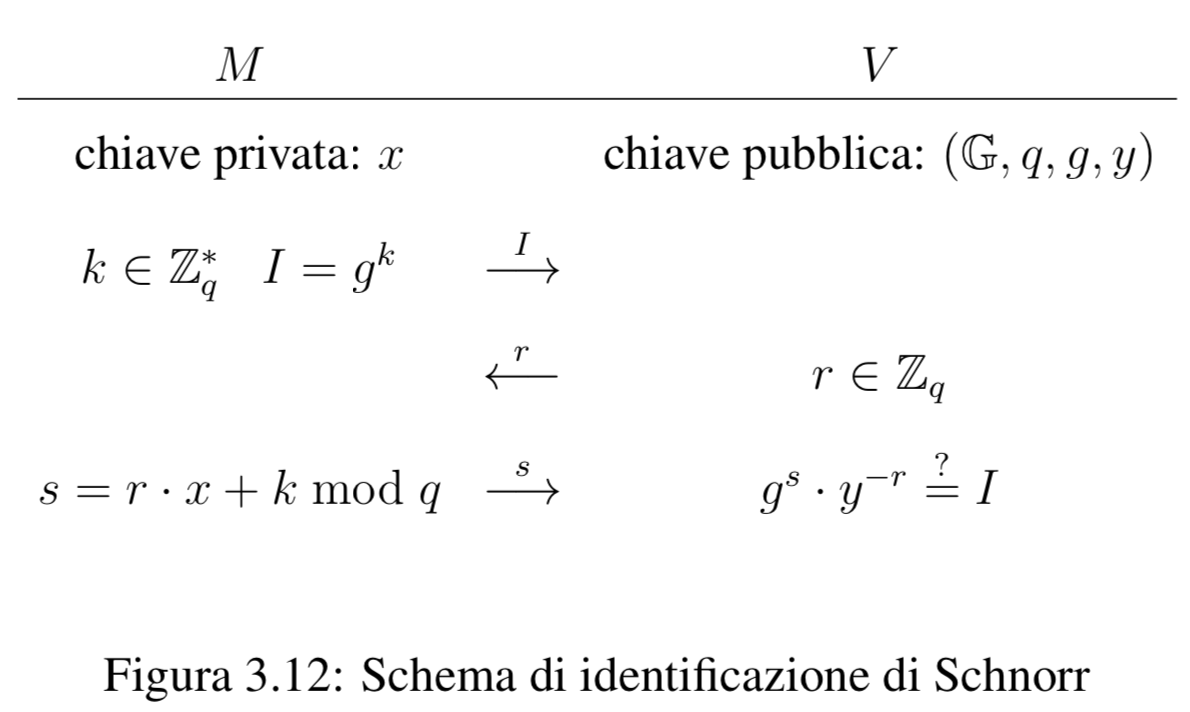 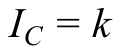 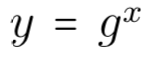 I = gk	informazione di base
IC = k	informazione collaterale
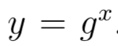 parte della chiave pubblica
Schema di identificazione di Schnorr


basato su un gruppo ciclico G di ordine q con g suo generatore.
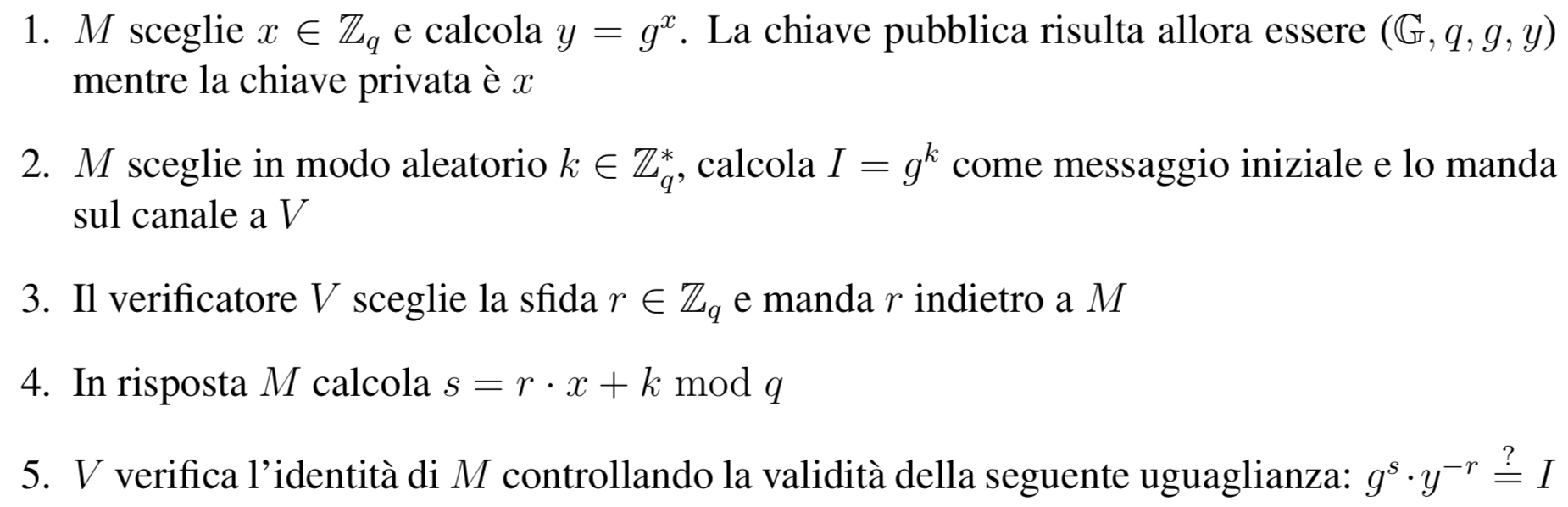 Verifica della correttezza della procedura:
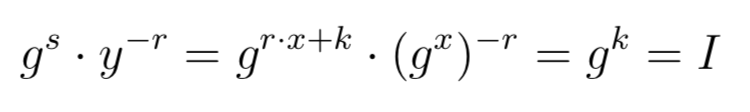 Firma numerica di Schnorr
Basato su un gruppo ciclico G di ordine q con g suo generatore.
Si ha una funzione Hash h(⋅) e un messaggio m che deve essere firmato.
La firma numerica di Schnorr si ottiene applicando allo schema di 
identificazione a tre passi la trasformazione di Fiat-Shamir che rende il 
protocollo non-interattivo, in quanto consente di fondere i primi due passi 
in un’unica azione intrapresa dal mittente M per creare la propria firma.
Introdotta nel 1989, rimase coperta da brevetto fino al 2008.
Firma numerica di Schnorr
Basato su un gruppo ciclico G di ordine q con g suo generatore.
Si ha una funzione Hash h(⋅) e un messaggio m che deve essere firmato.
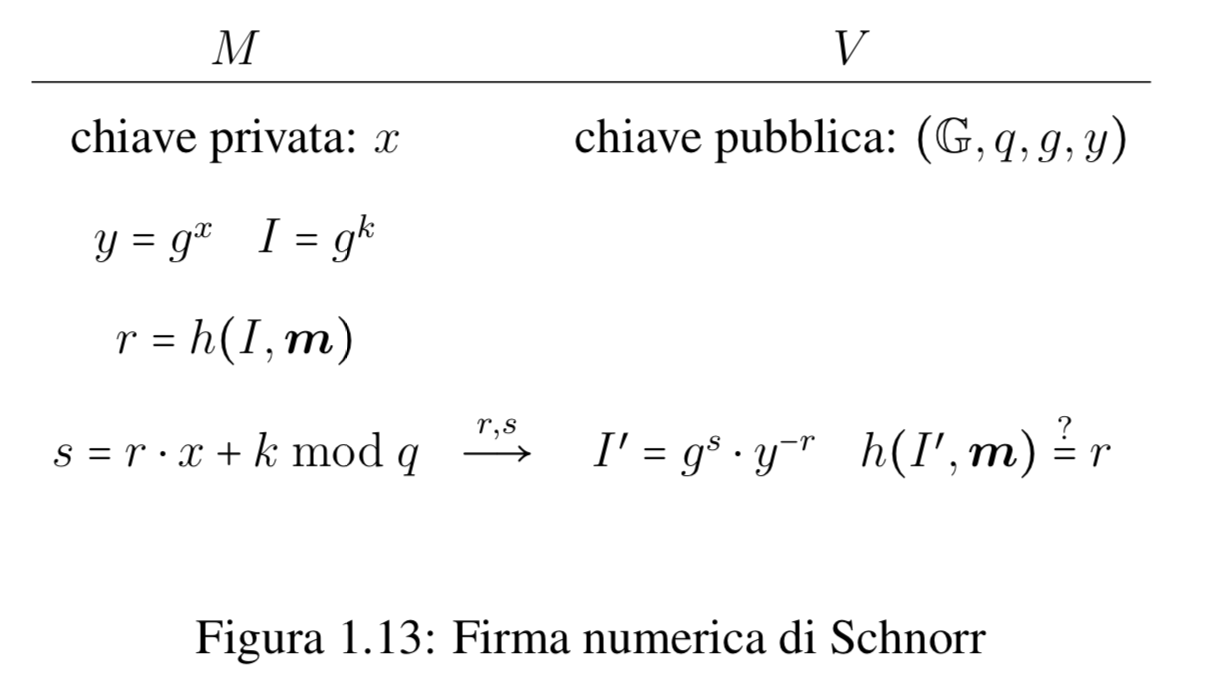 r era prima
scelto da V
Firma numerica di Schnorr
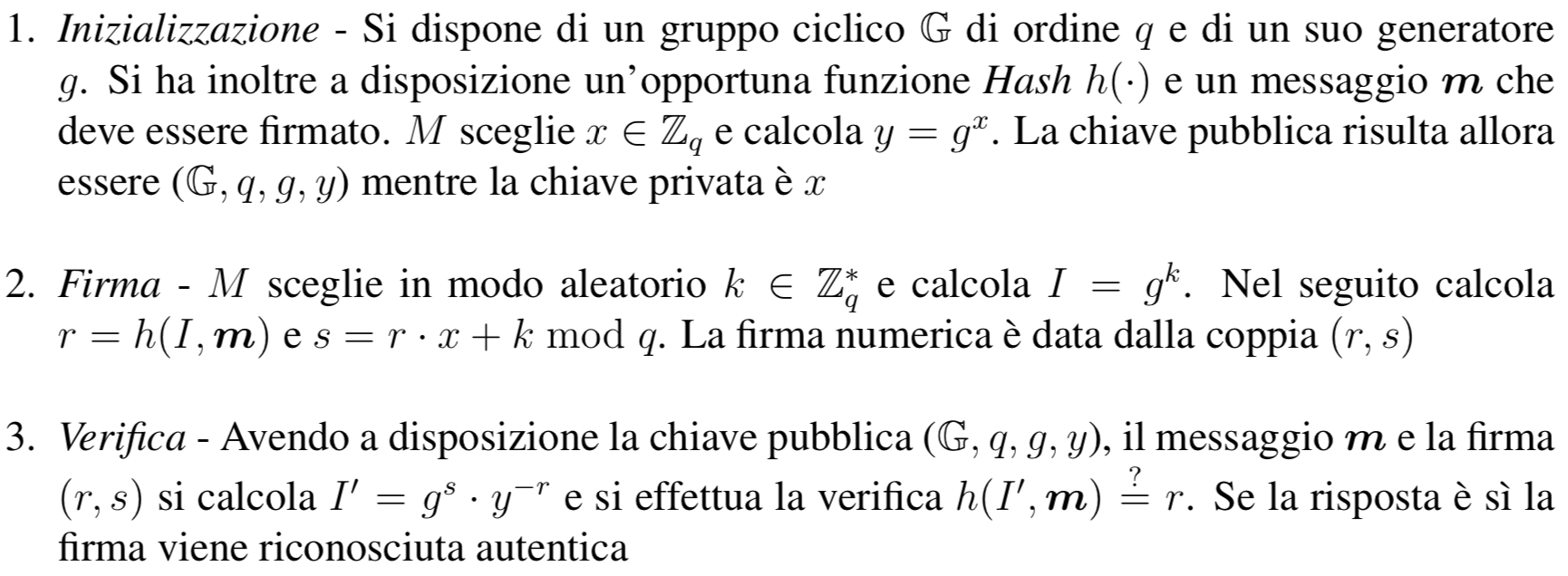 Osservazioni
L’algoritmo di Schnorr è alternativo al metodo ECDSA che discuteremo nel 
seguito 

Presenta una serie di vantaggi che lo fanno preferire in alcune criptovalute 

Nella struttura del Bitcoin è stato recentemente introdotto il 
Bitcoin Improvement Proposal 340 con una variante della firma di Schnorr
Schema di identificazione DSA/ECDSA
Lo schema di identificazione usato è una variante di quello di Schnorr; 

la differenza fondamentale è che nel DSA/ECDSA il verificatore individua 
due parametri per la sfida da inoltrare al mittente.
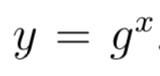 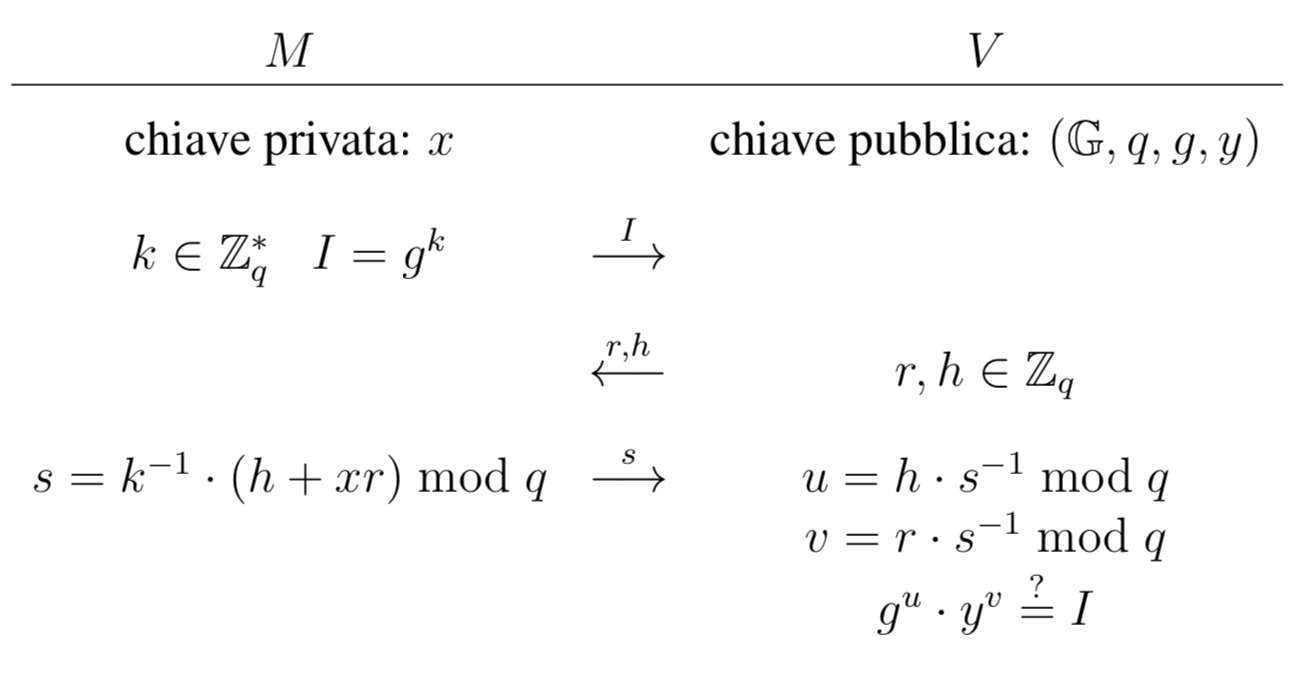 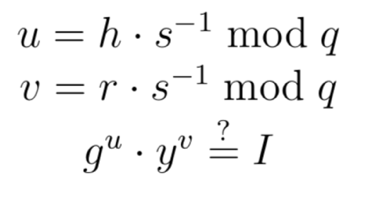 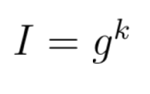 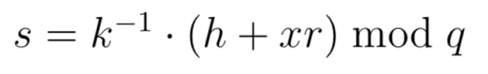 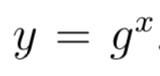 Verifica:
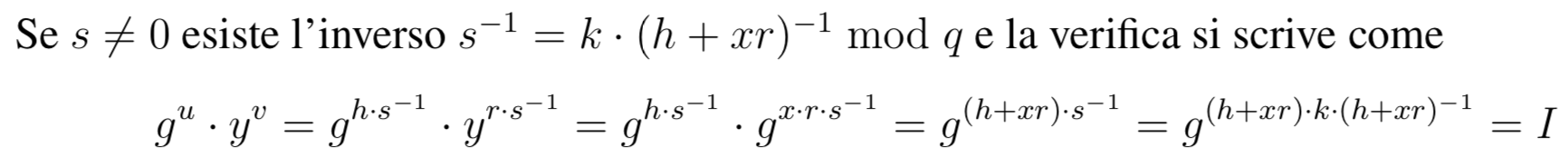 Anche in questo caso, per realizzare la firma i primi due passi del protocollo vengono 
fusi in uno, rendendolo non-interattivo; per quanto riguarda invece i parametri h e r si 
fanno le seguenti scelte:
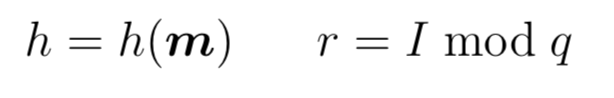 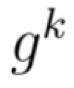 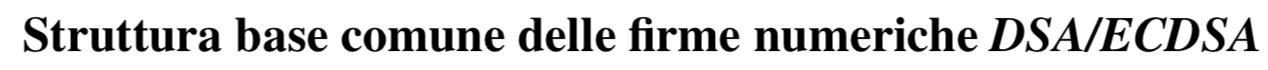 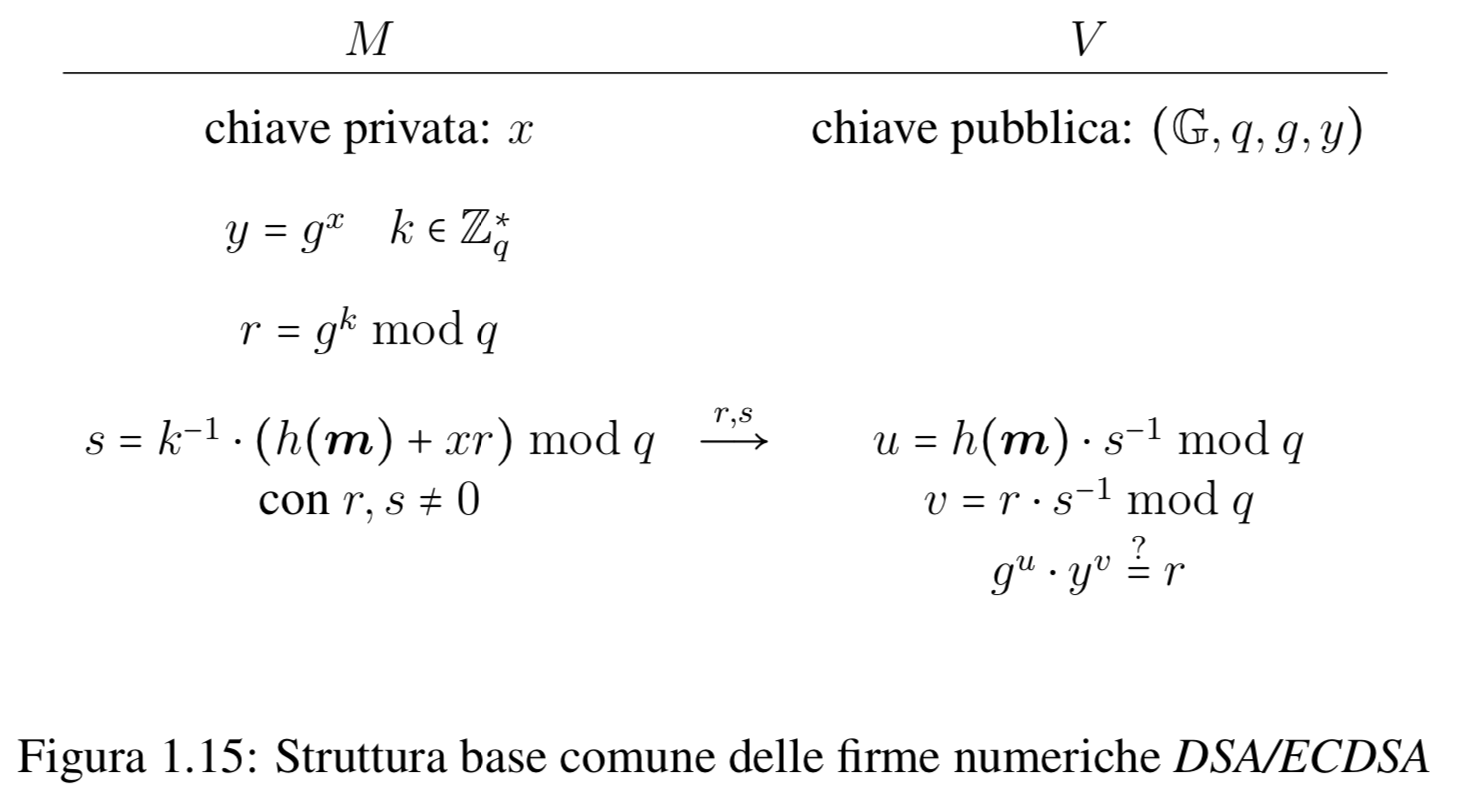 i primi due passi del protocollo 
sono ora fusi assieme; r e h sono 
calcolati direttamente da M
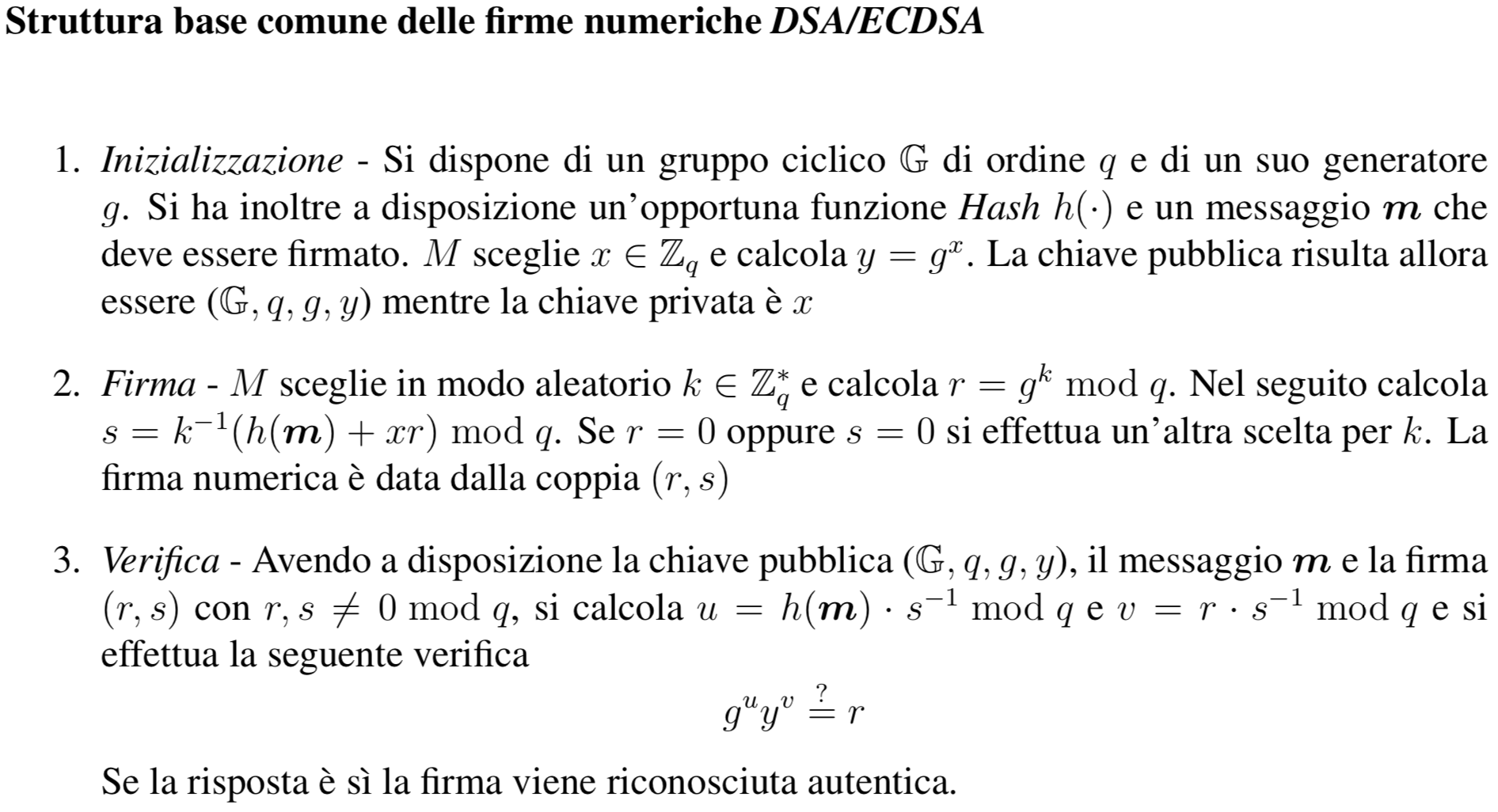 Dalla struttura comune delle firme numeriche DSA/ECDSA
scelta del gruppo 
   

DSA
scelta del gruppo


ECDSA
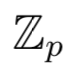 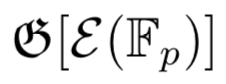 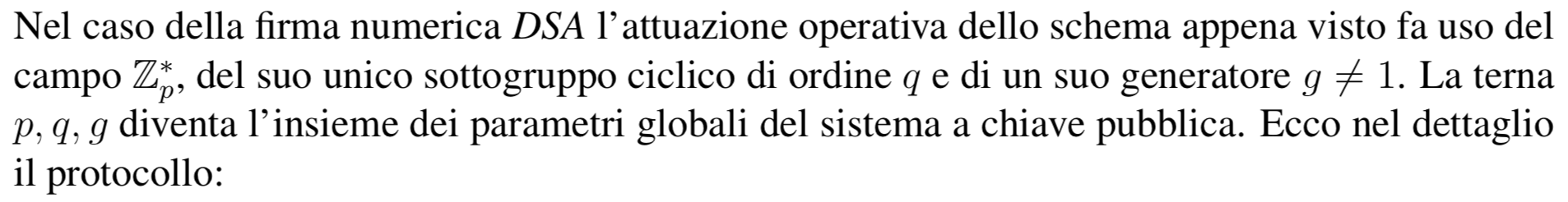 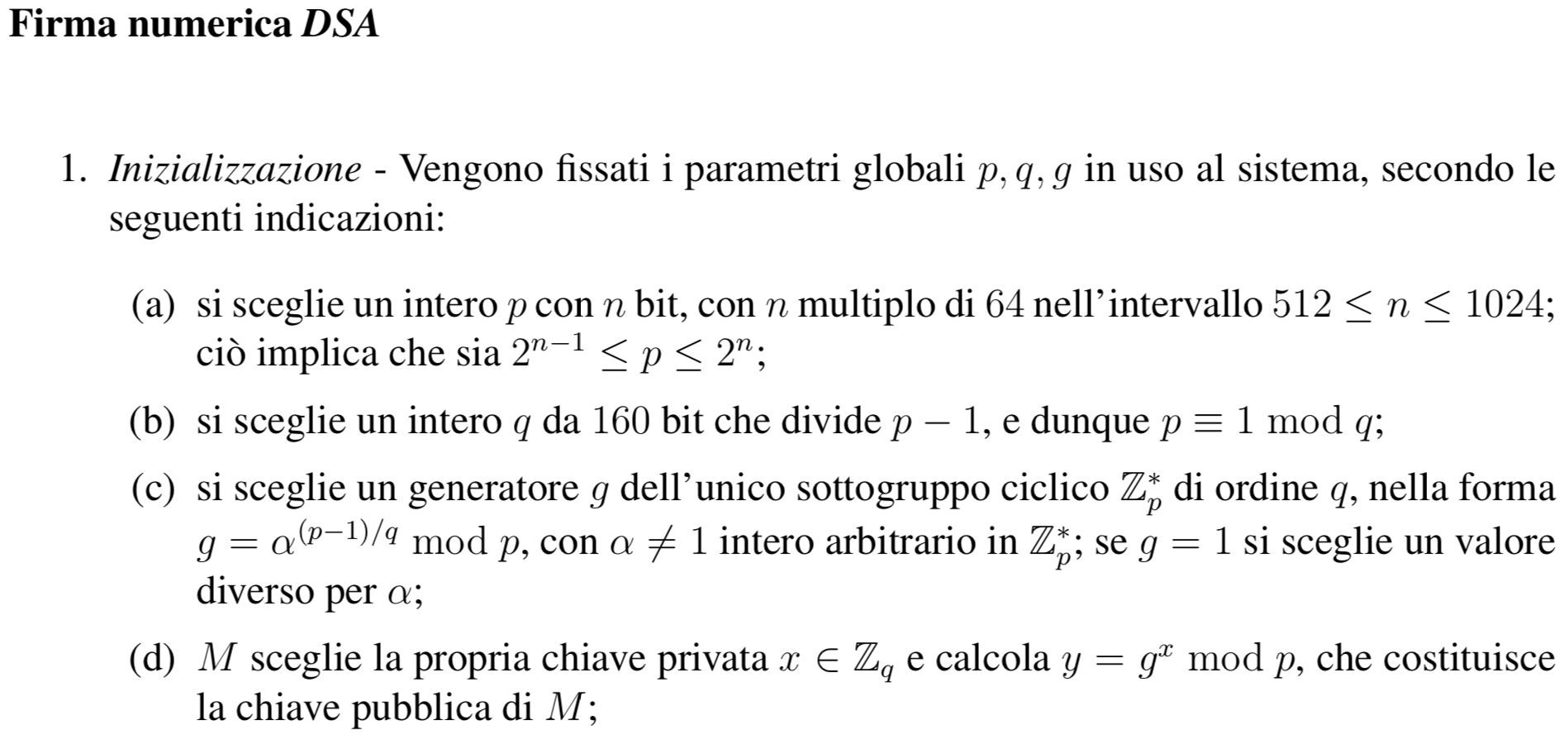 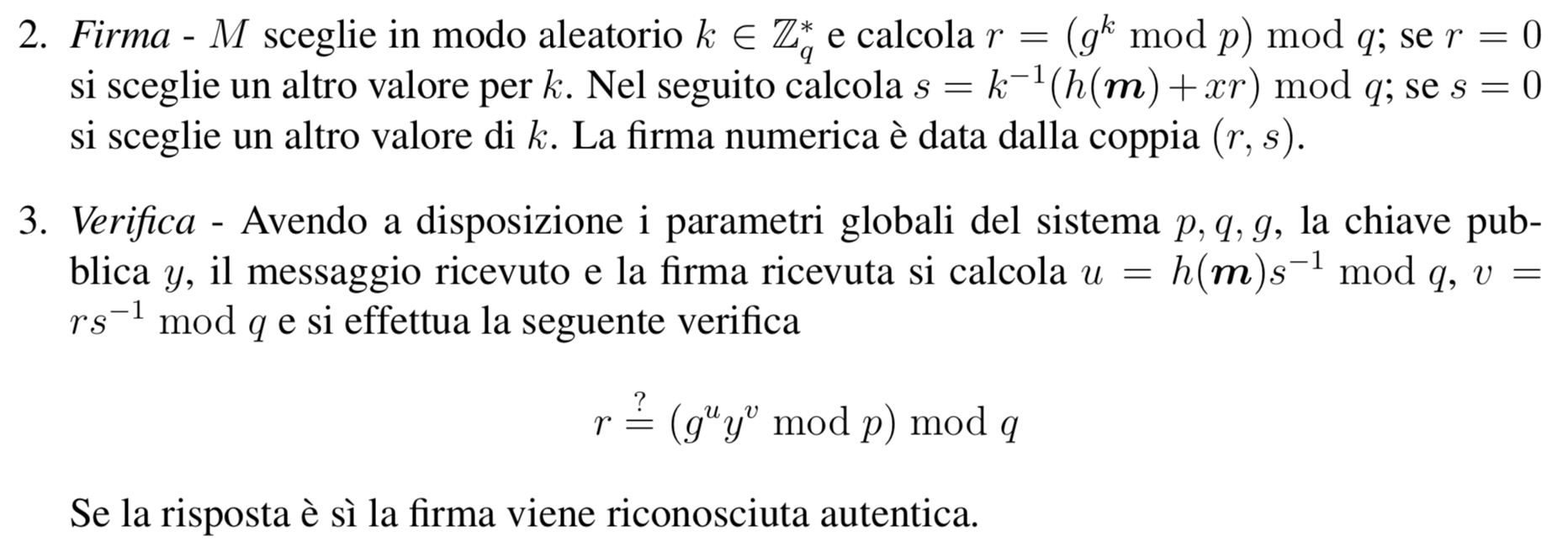 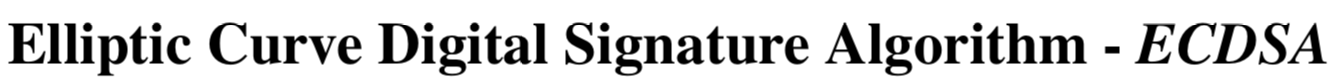 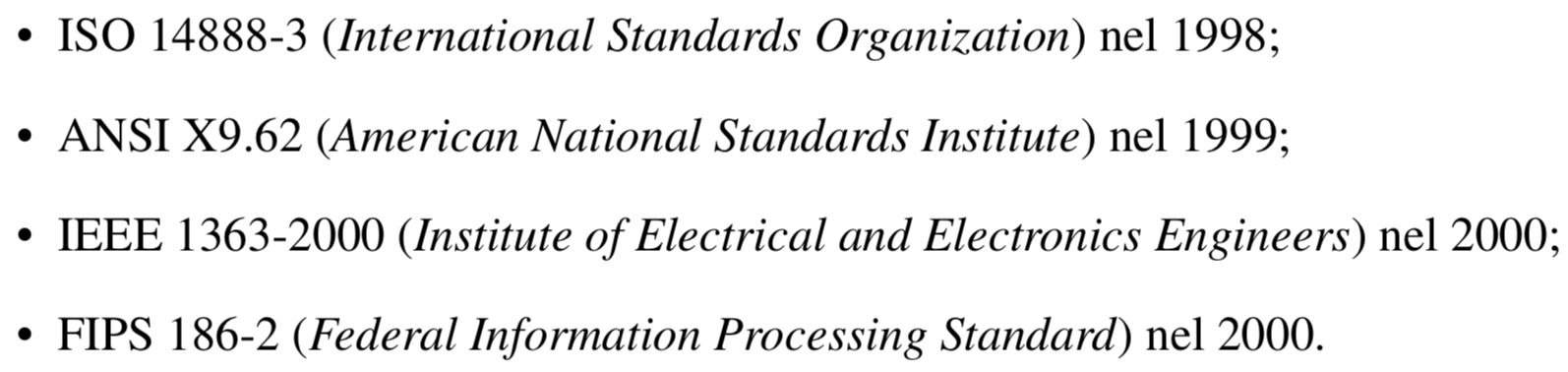 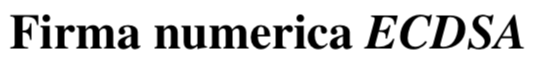 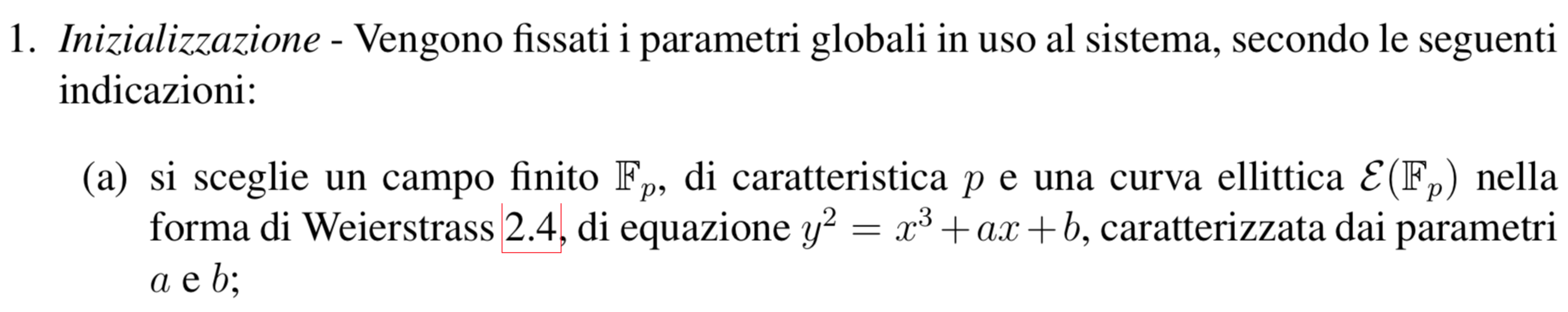 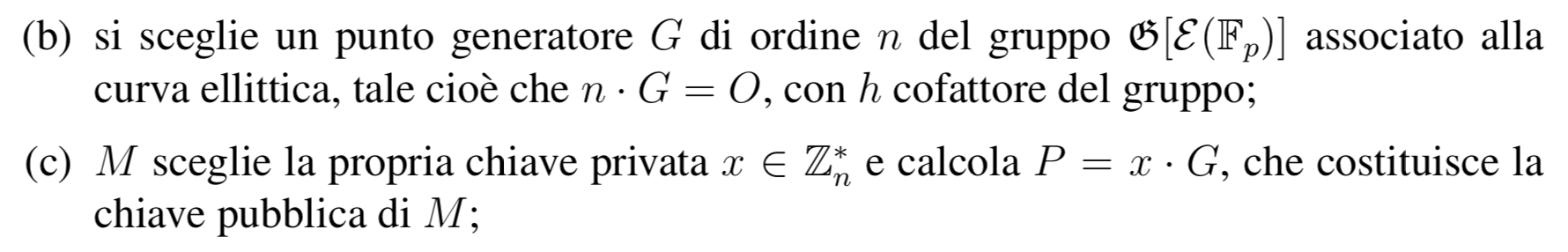 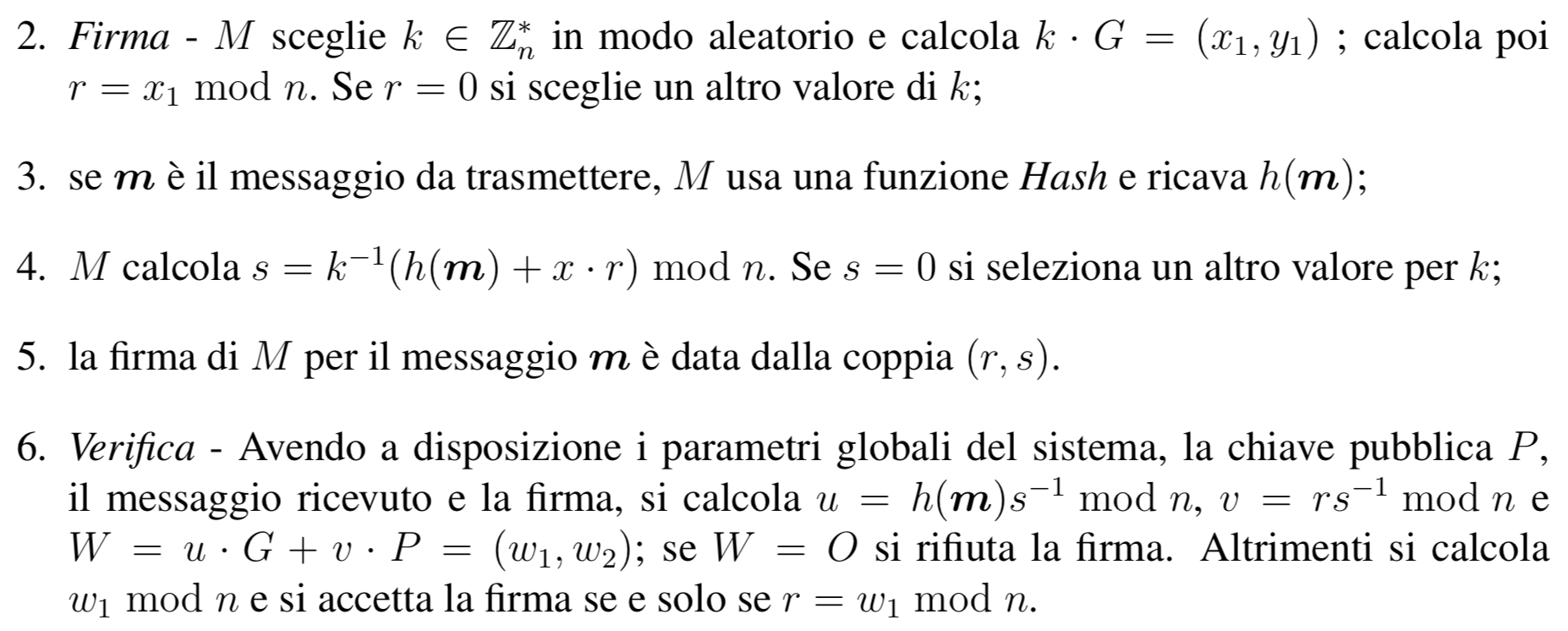 questo corriponde
al calcolo 


nel caso del DSA
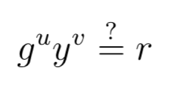 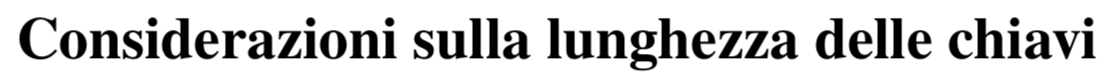 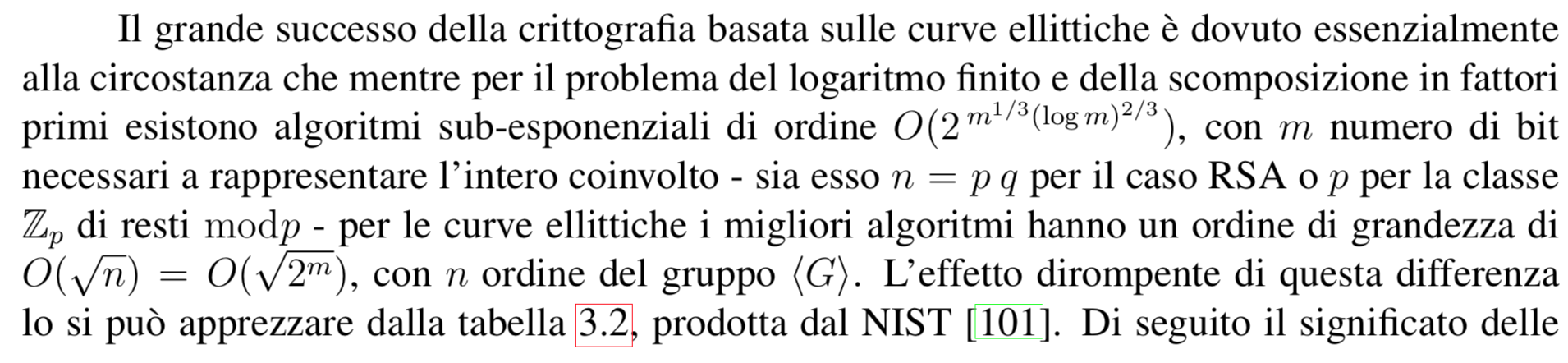 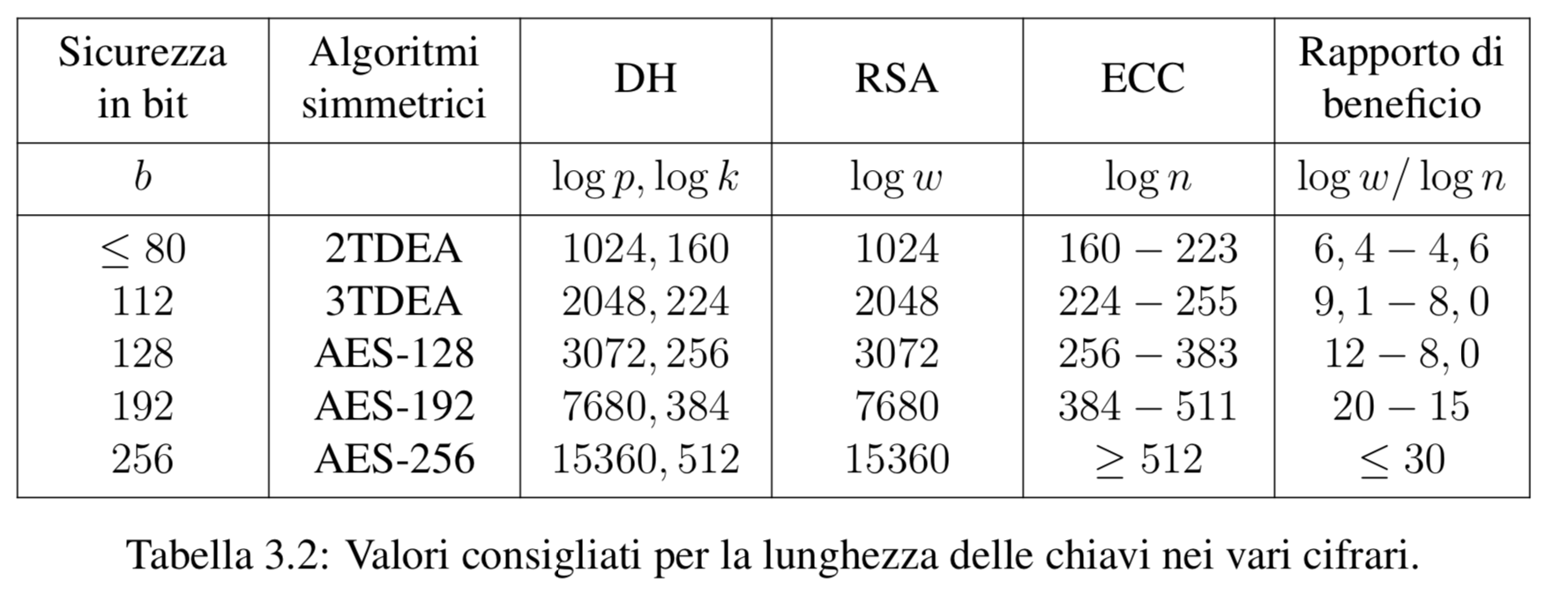 k = valore raccomandato per la chiave privata
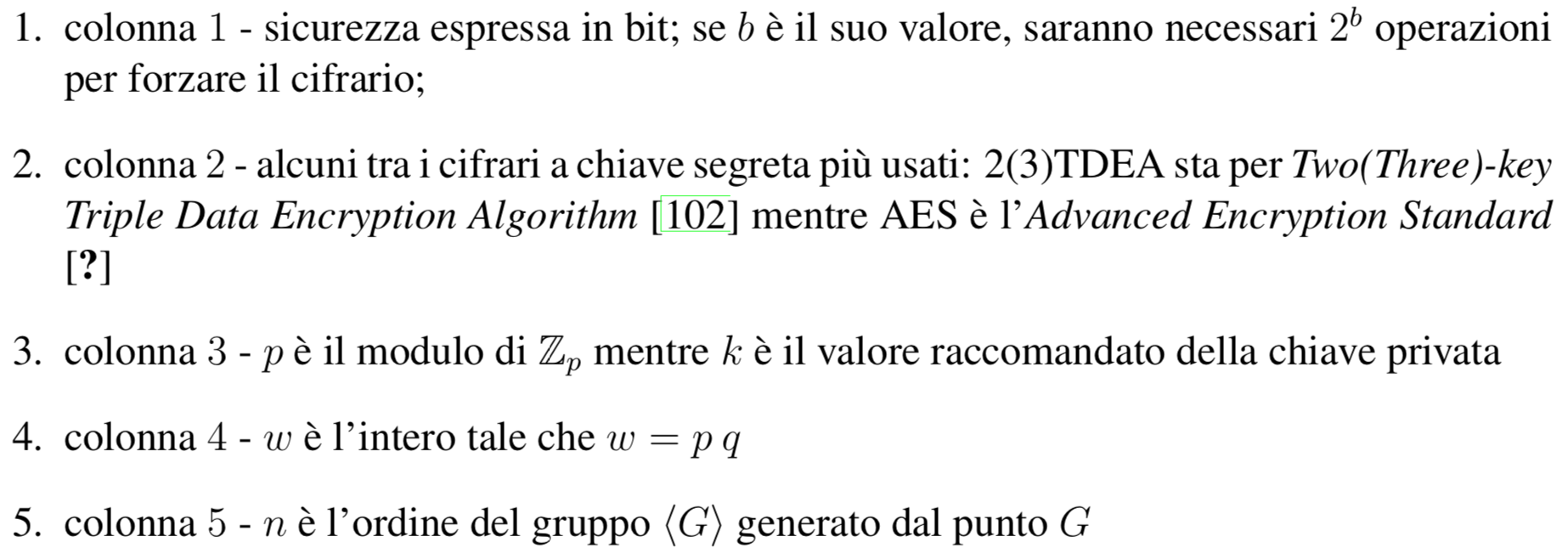 Esempi d’impiego delle curve ellittiche

TLS 1.3 

usa

i protocolli DH x25519 e x448 per lo scambio delle chiavi

i protocolli Ed25519 e Ed448 per la firma digitale


Bitcoin (e molte altre criptovalute)

usano secp256k1
curve in forma standard
di Weierstrass








curve di Edwards
Curve25519
Usata nello schema X25519 di tipo ECDH (Elliptic Curve Diffie Hellmann)
per lo scambio di chiavi

128 bit di sicurezza	256 bit per la chiave
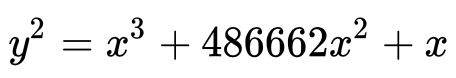 Ordine del gruppo ciclico
p =
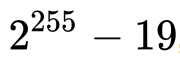 Usata in Open SSH e in TLS 1.3
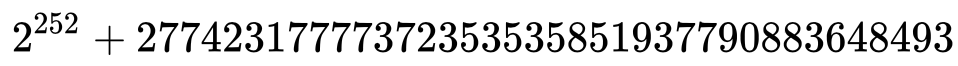 n =
La curva è birazionalmente equivalente alla curva attorcigliata di Edwards 

 usata nel protocollo Ed25519
Curve448
Usata nello schema X448 di tipo ECDH (Elliptic Curve Diffie Hellmann)
per lo scambio di chiavi

224 bit di sicurezza
p =
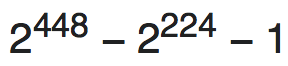 La curva è birazionalmente equivalente alla curva di Edwards 

 

usata nel protocollo Ed448
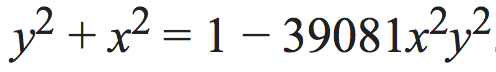 Curve di Edwards
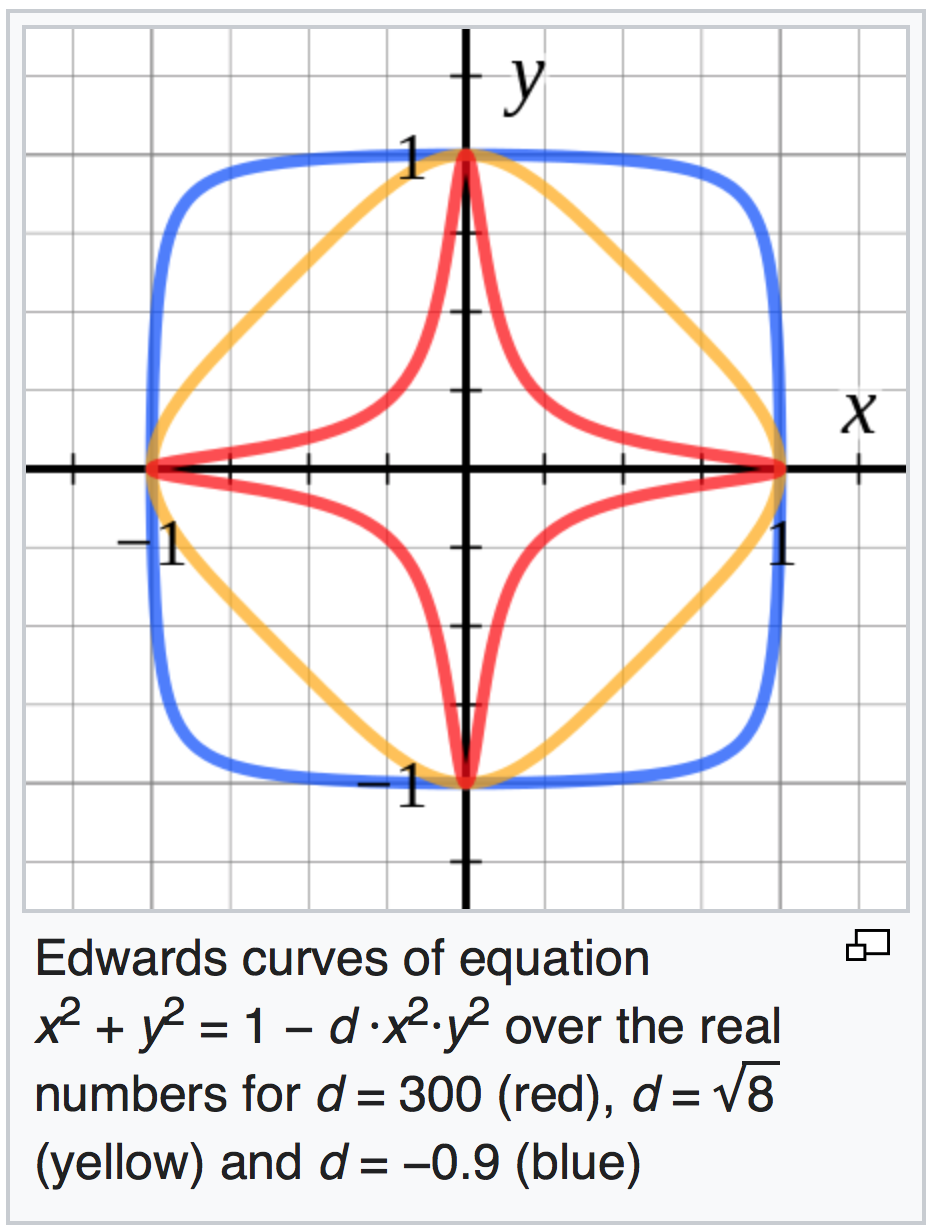 Edwards-curve Digital Signature Algorithm (EdDSA)
Basata su curve di Edwards
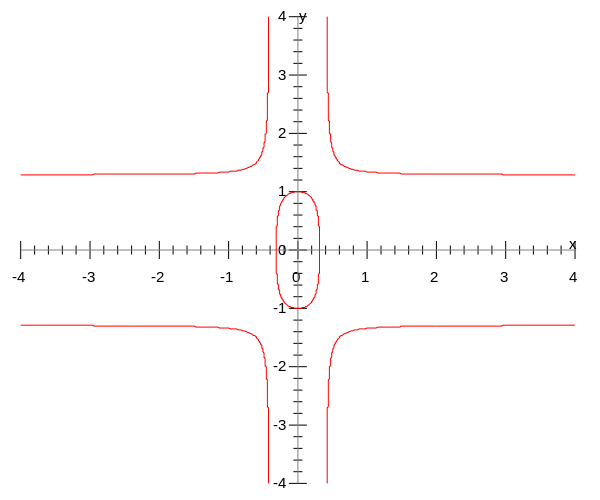 Ed25519 è un protocollo 
di firma numerica basato sulla
curva di Edwards
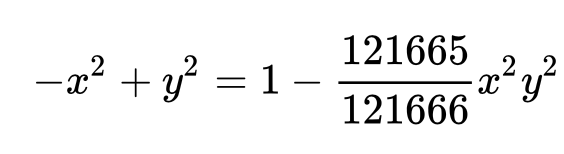 n =
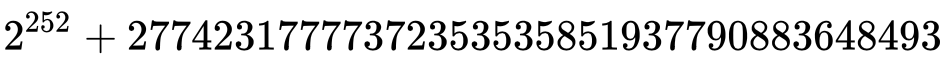 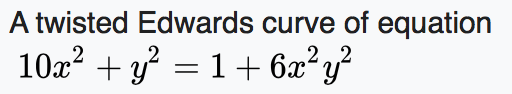 Standard secp256k1
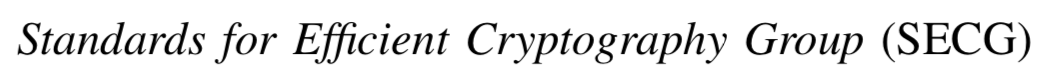 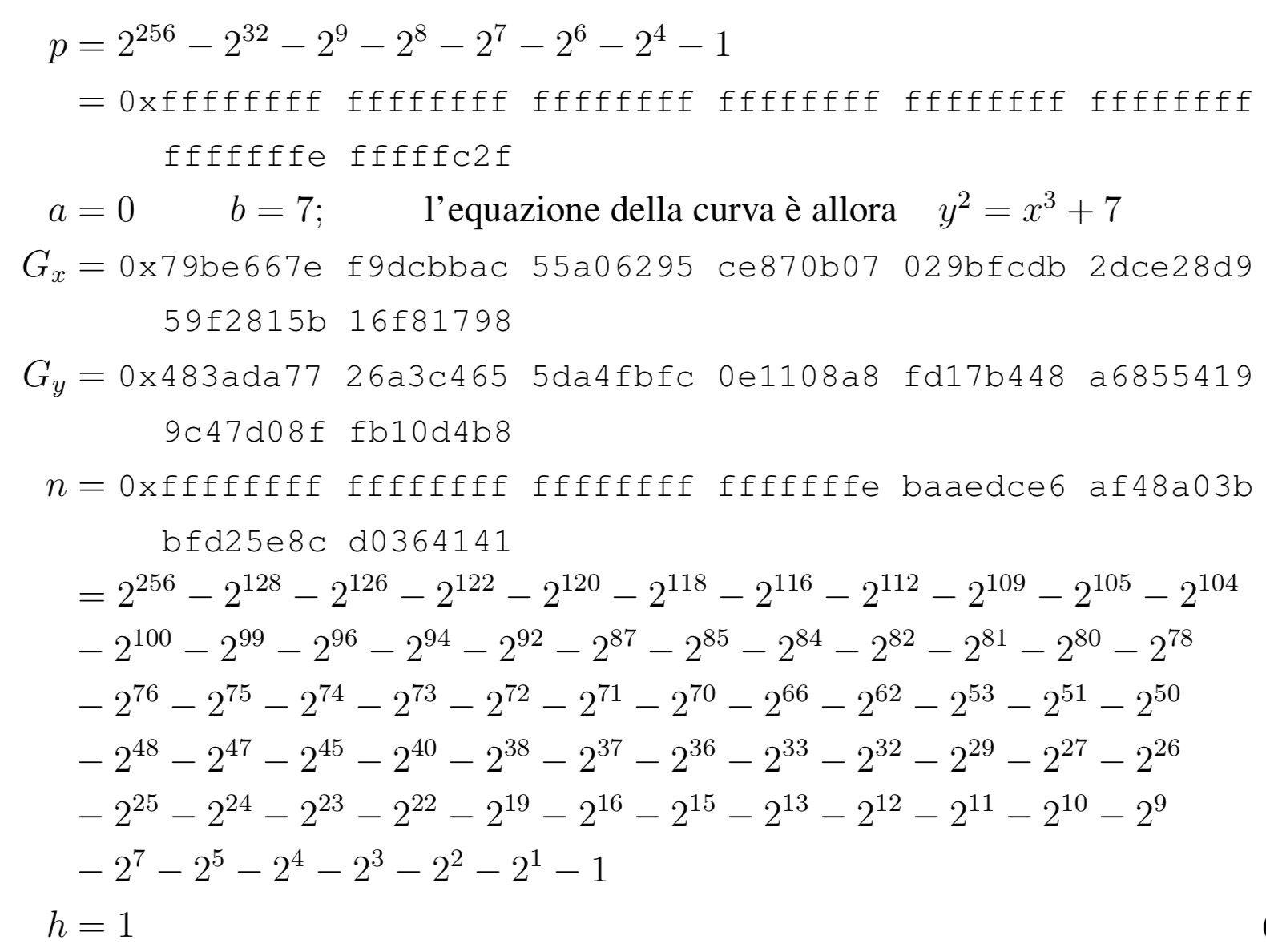 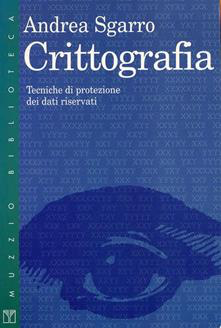 Bibliografia sulla crittografia

Divulgativi e piacevoli

A. Sgarro Crittografia. Muzzio 1986
A. Sgarro  Codici segreti. Oscar Giochi Mondadori 1989


piu' teorico

F. Fabris  Teoria dell'informazione. codici. cifrari. Bollati Boringhieri. 2001
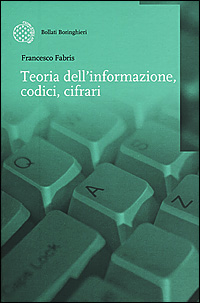 91
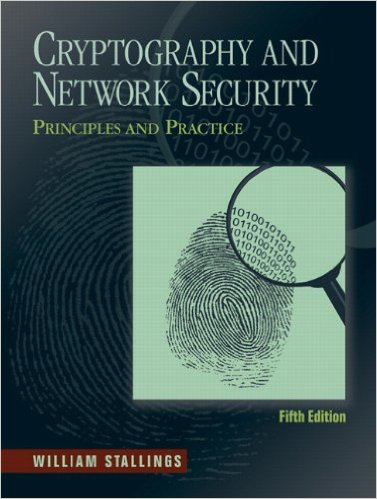 in lingua inglese

W. Stallings,  Cryptography And Network Security – 
Principles And Practice,  Prentice Hall. 2006

J. Katz,  Y. Lindell, Introduction to Modern Cryptography
Chapman and Hall/CRC, 2007

J. Talbot, D. Welsch, Complexity and Cryptography: 
An Introduction, Cambridge.
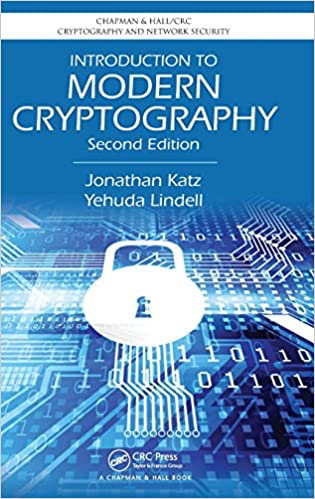 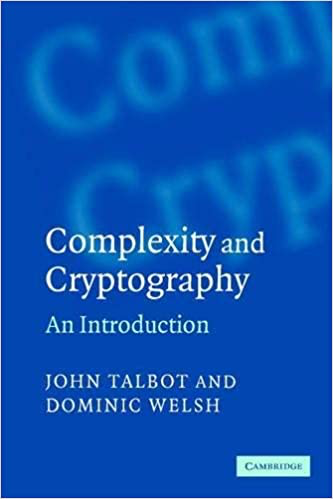 Bibliografia sulle curve ellittiche
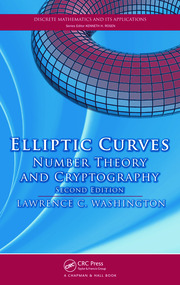 L. Washington, Elliptic Curves: Number Theory and Cryptography
Chapman and Hall/CRC, 2008.



AA.VV.  Handbook of Elliptic and Hyperelliptic Curve Cryptography.  
Chapman and Hall/CRC 2005,  ISBN 978-1-58488-518-4
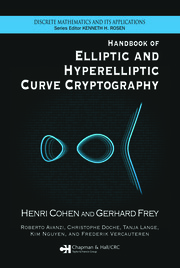